PIED BOT VARUS EQUIN
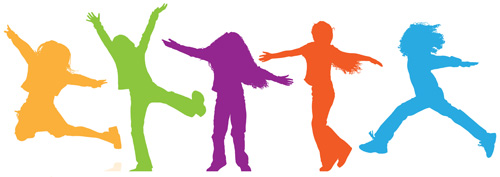 Principes de la rééducation fonctionnelle et du suivi pendant la croissance
Caroline Dana et Angélique Rapin
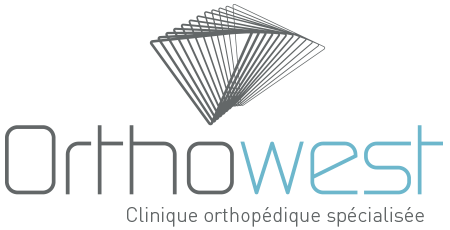 EPU ORTHOWEST FERME DU MANET JUIN 2018
ogrès
[Speaker Notes: Pas de commentaire sur cette dia.]
définition
Triple déformation
Adduction
Equin
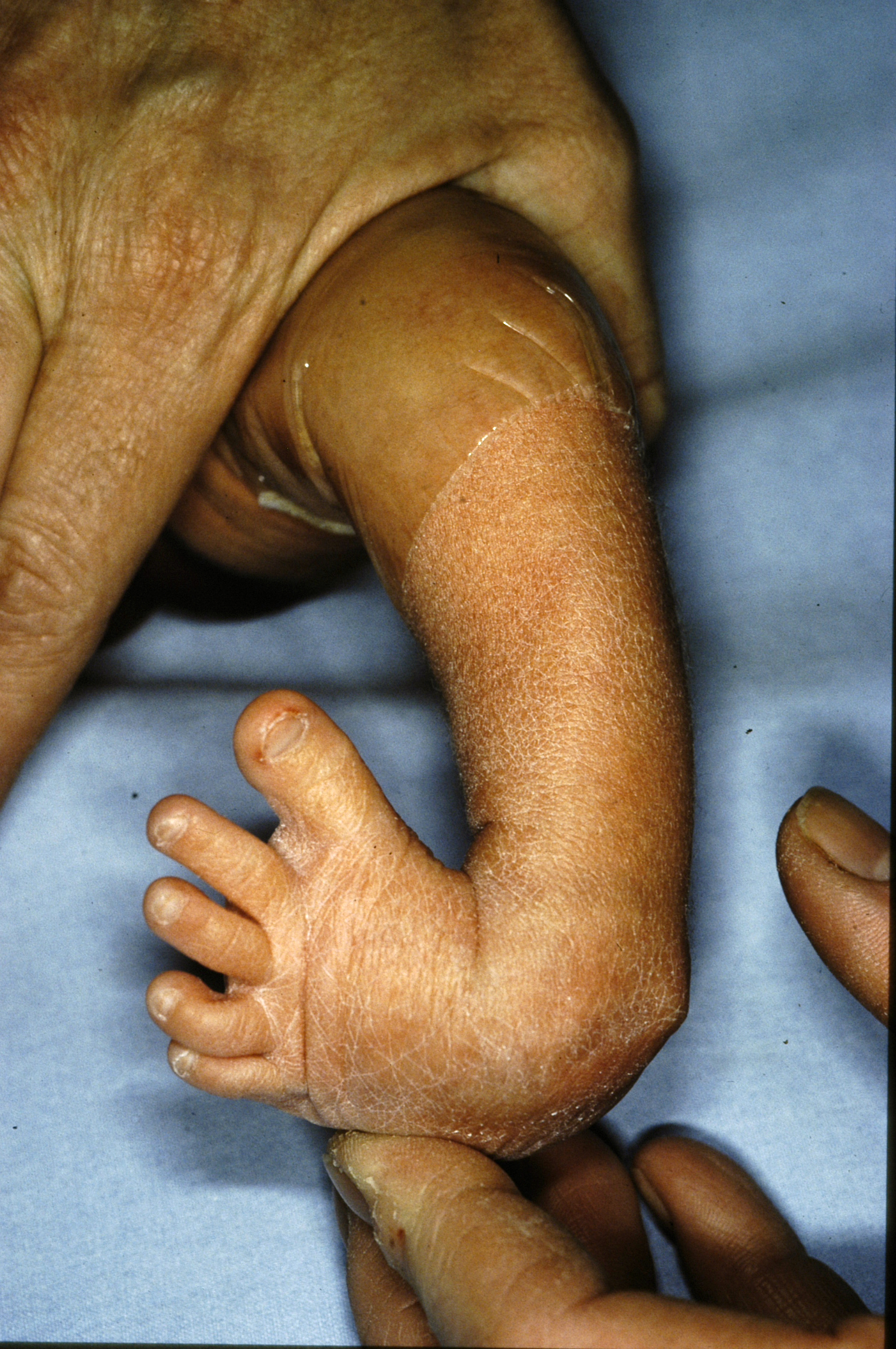 Supination
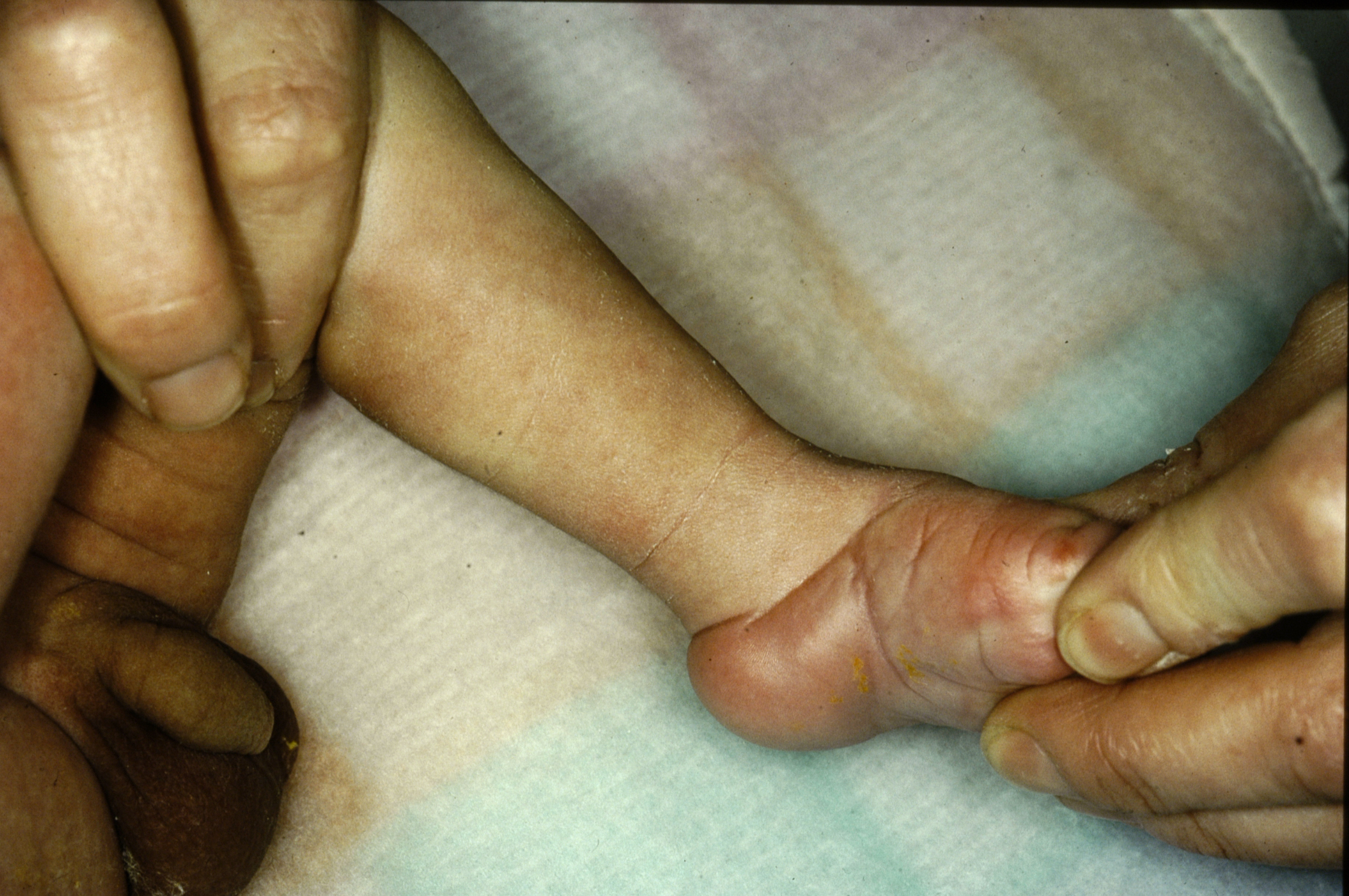 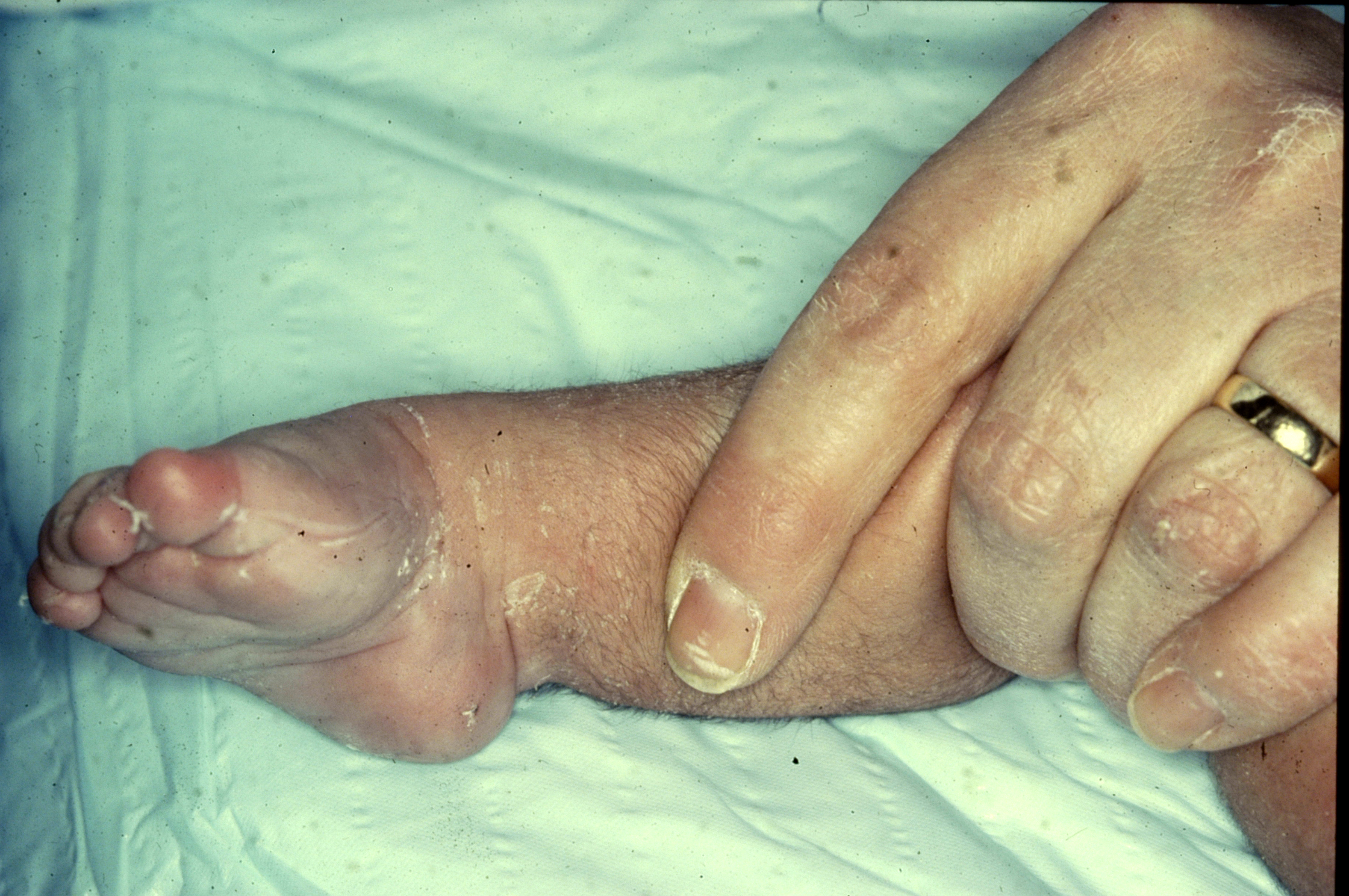 Diagnostic pré natal quasi systématique
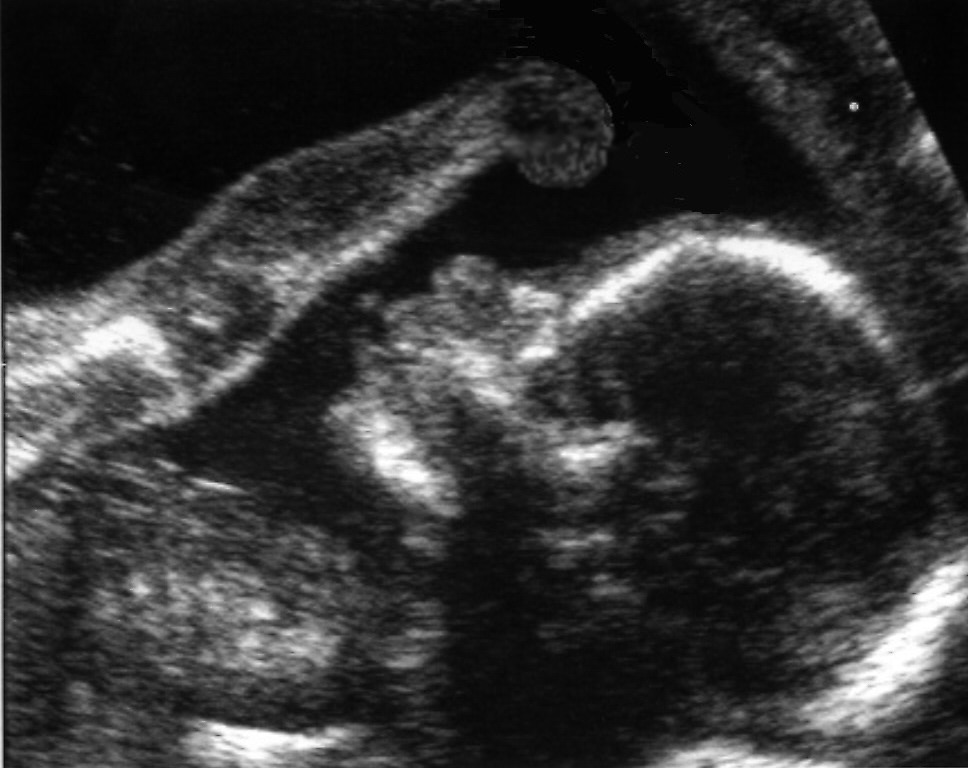 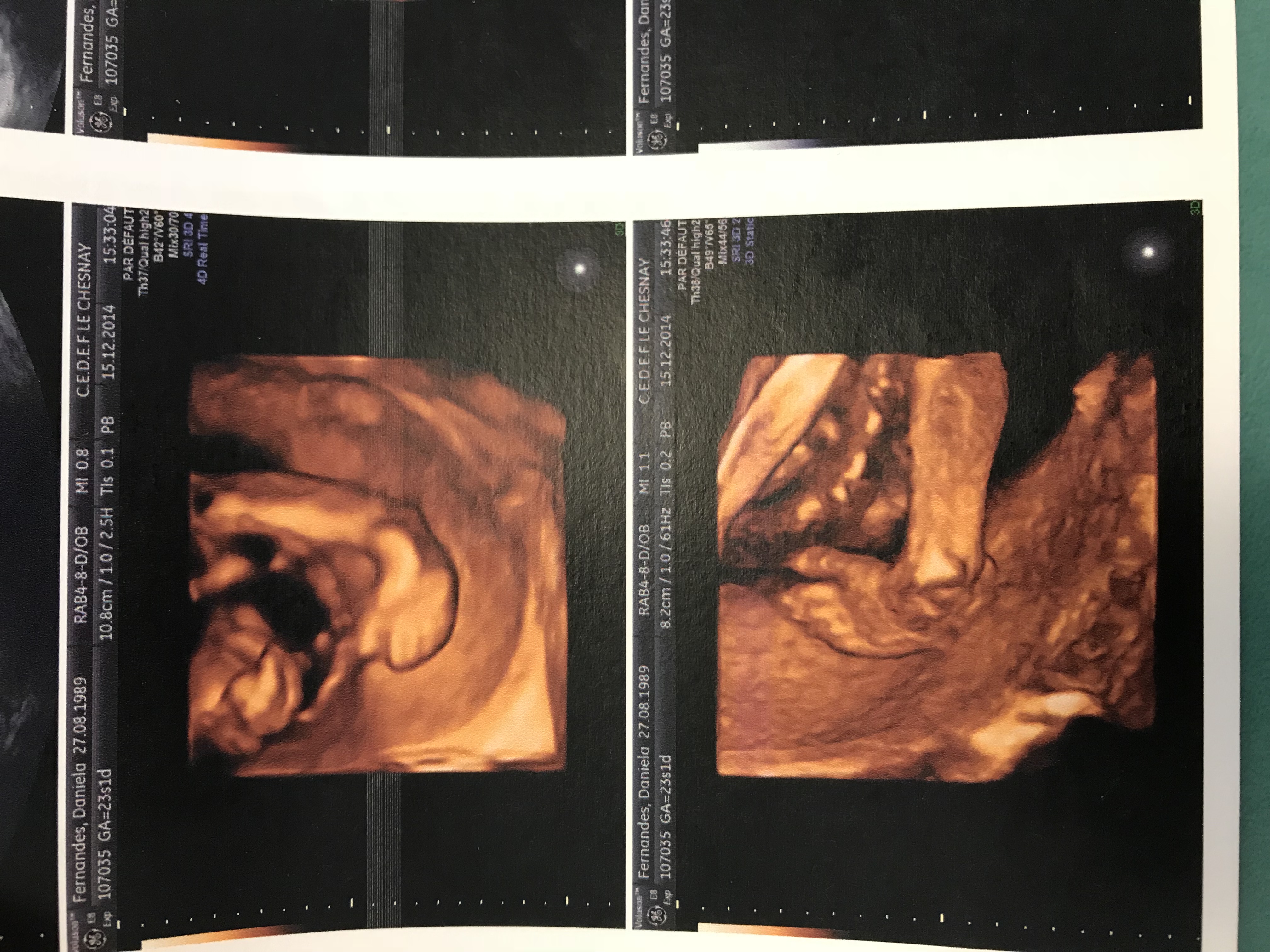 Rencontre avec l’équipe orthopédiste/ kinesithérapeute avant la naissance
Méthode fonctionnelle : les principes
Correction progressive par étirements manuels pendant les séances de rééducation (5 fois par semaine)
 Poursuite de l’étirement entre les séances par adhésifs fixés sur plaquette et attelle femoro-pédieuse
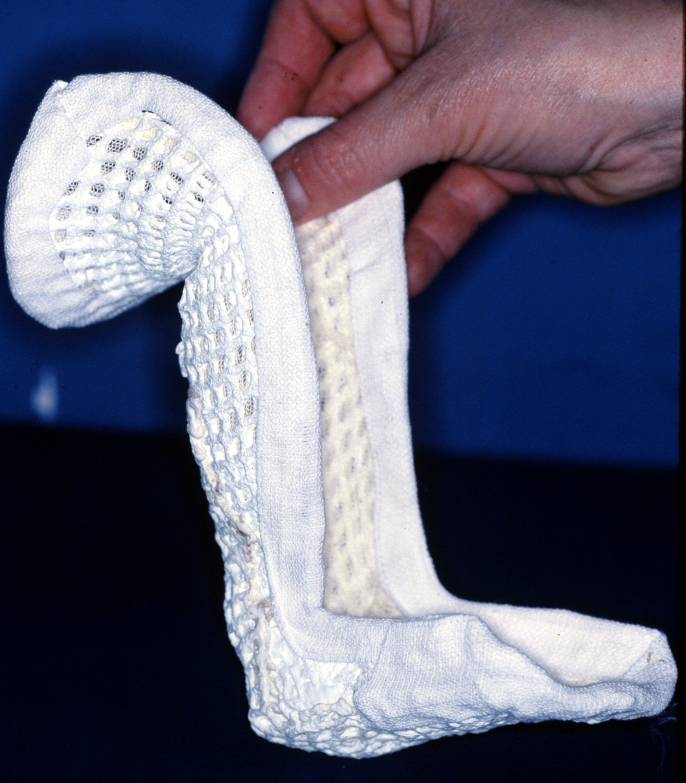 étirements manuels
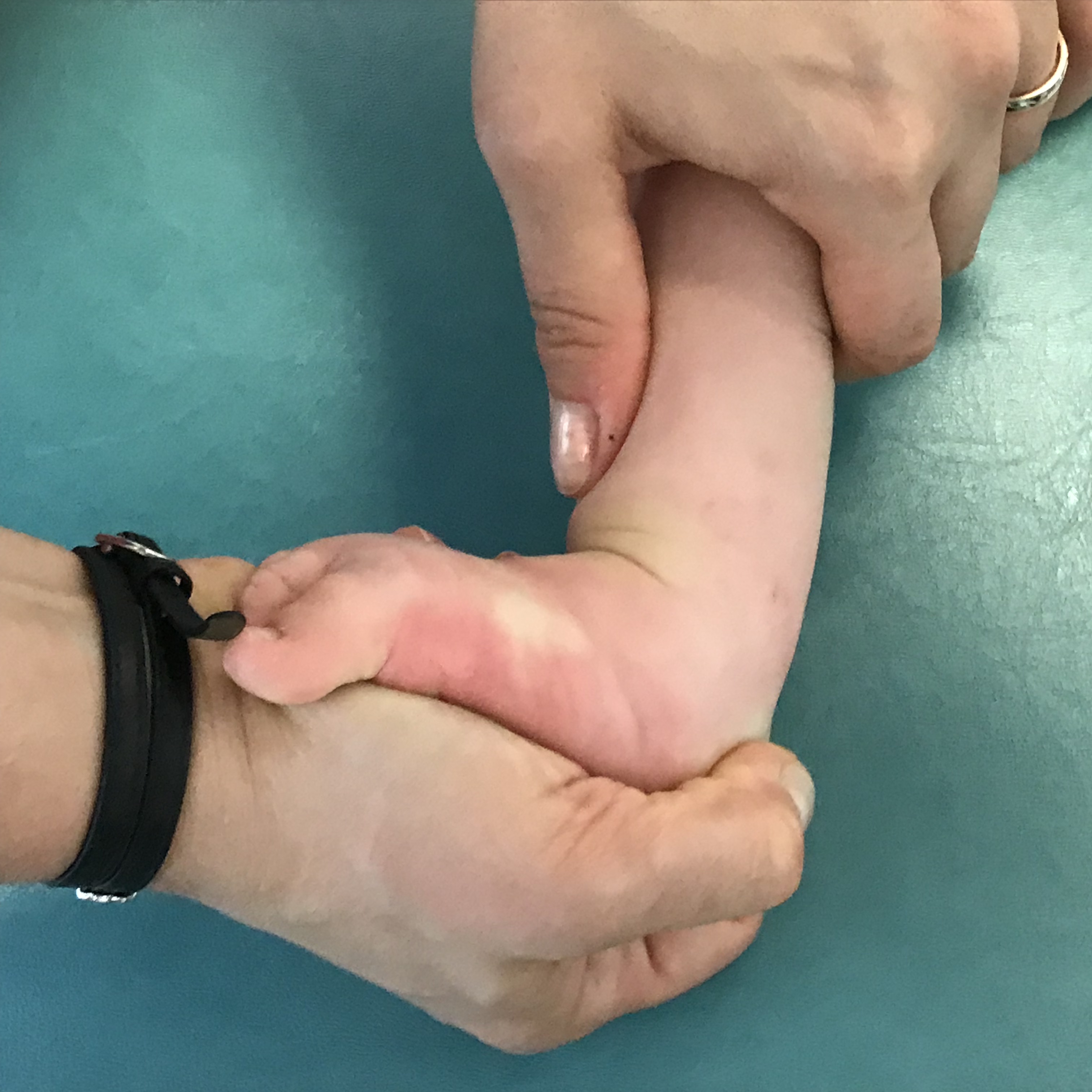 Etirement postérieur
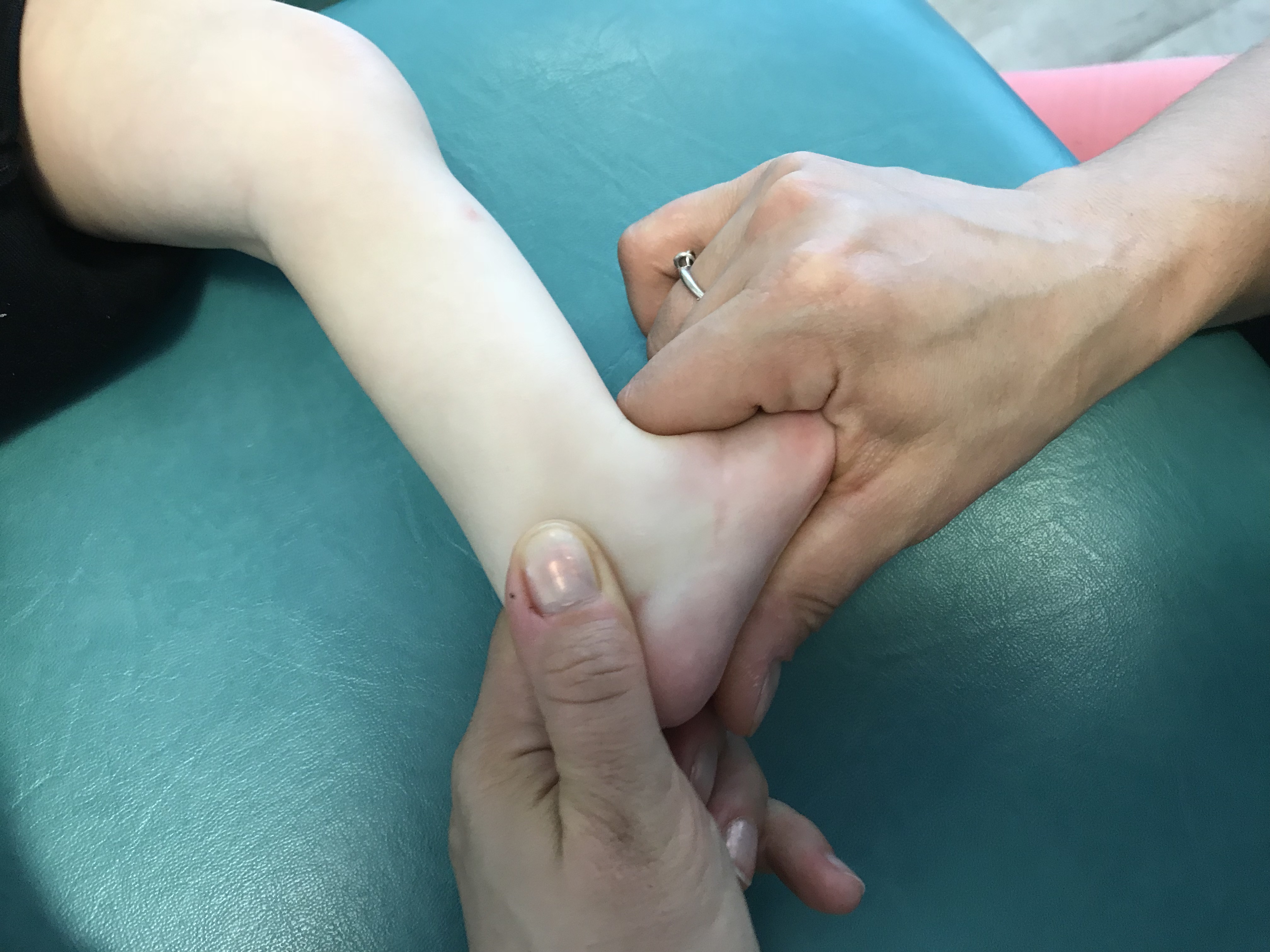 étirements manuels
Etirement du jambier antérieur
Etirement colonne médiale
Dérotation du bloc calcanéo pédieux
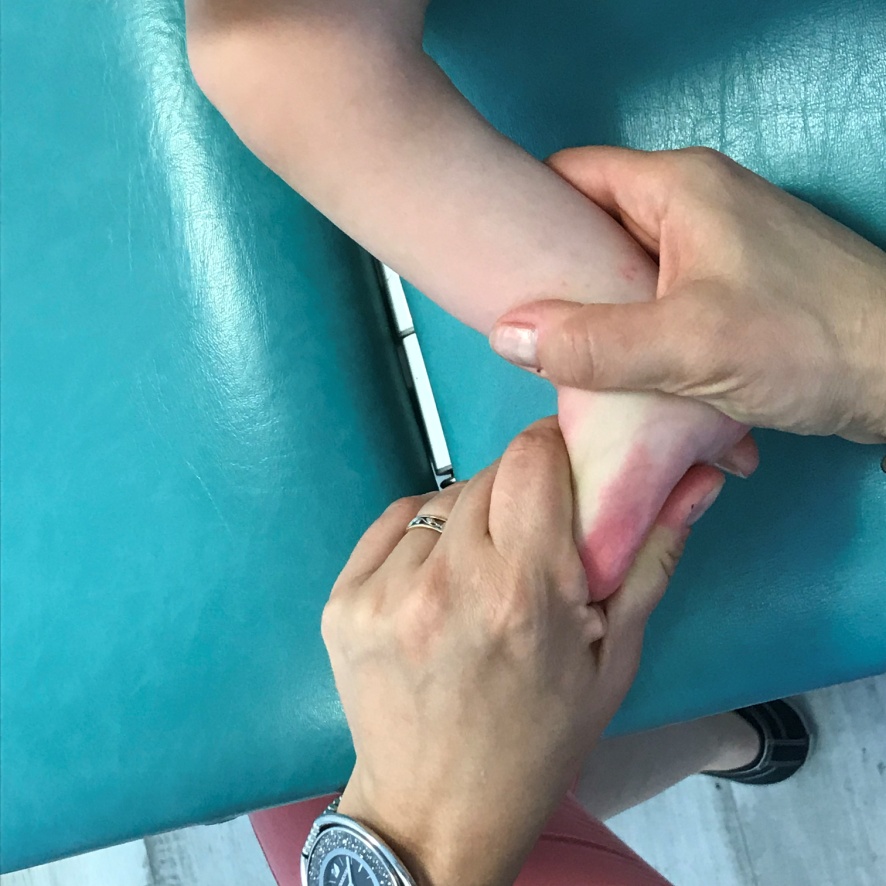 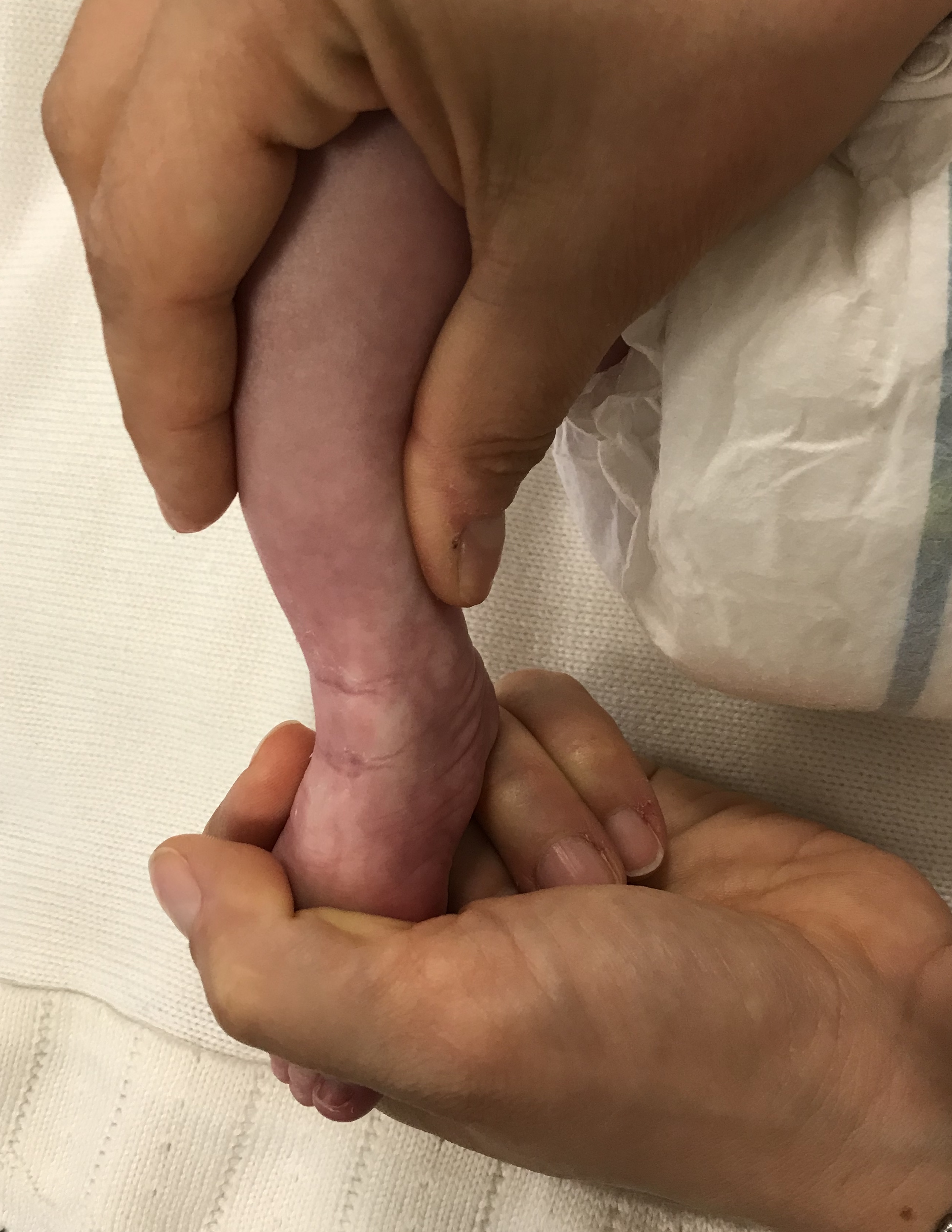 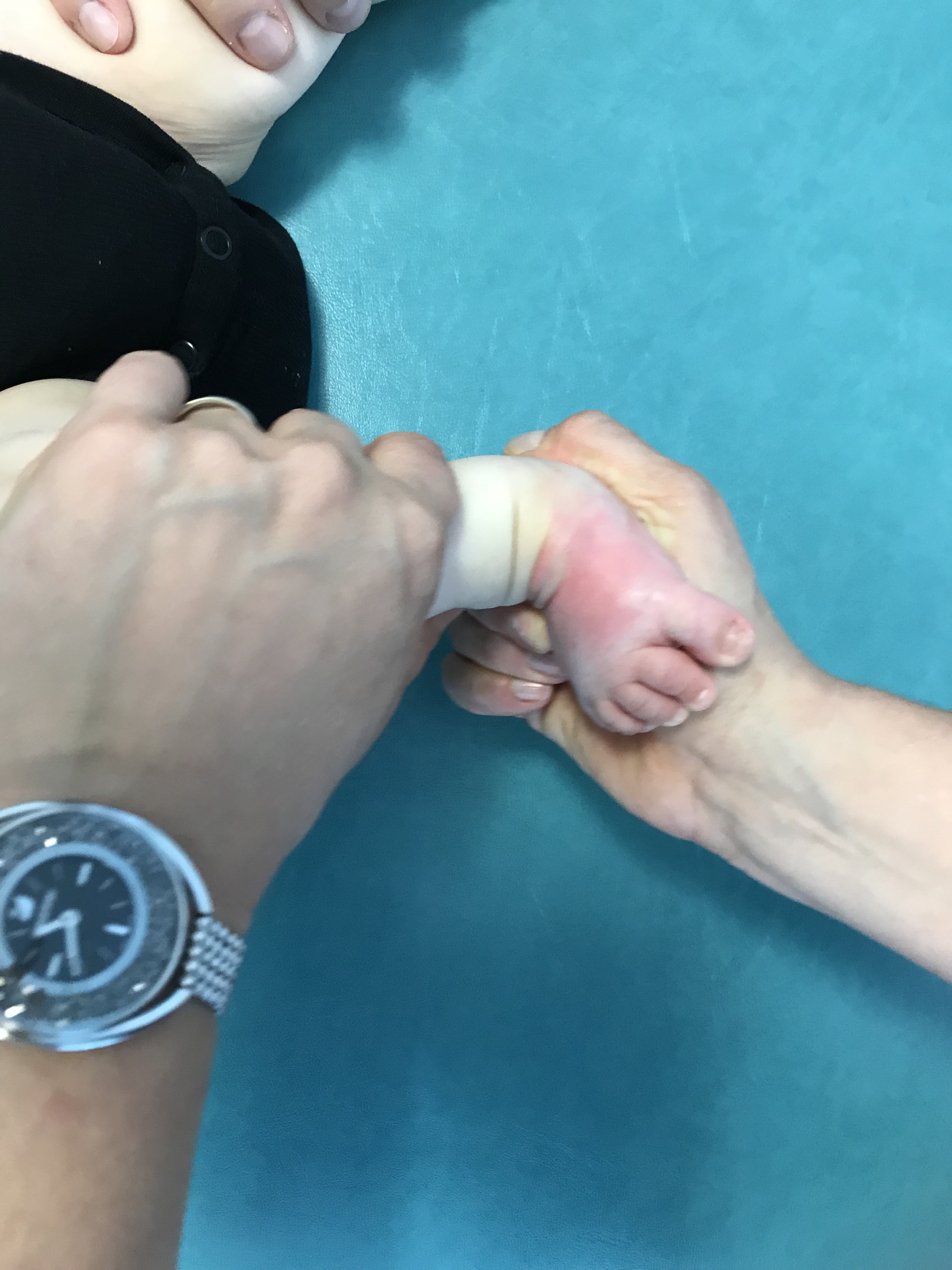 Stimulations muscles déficitaires
Fibulaires
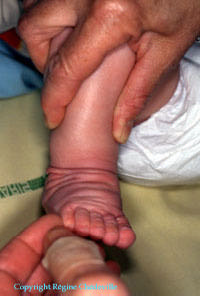 Stimulation des éverseurs
 grâce aux réflexes cutanés
Pose des plaquettes
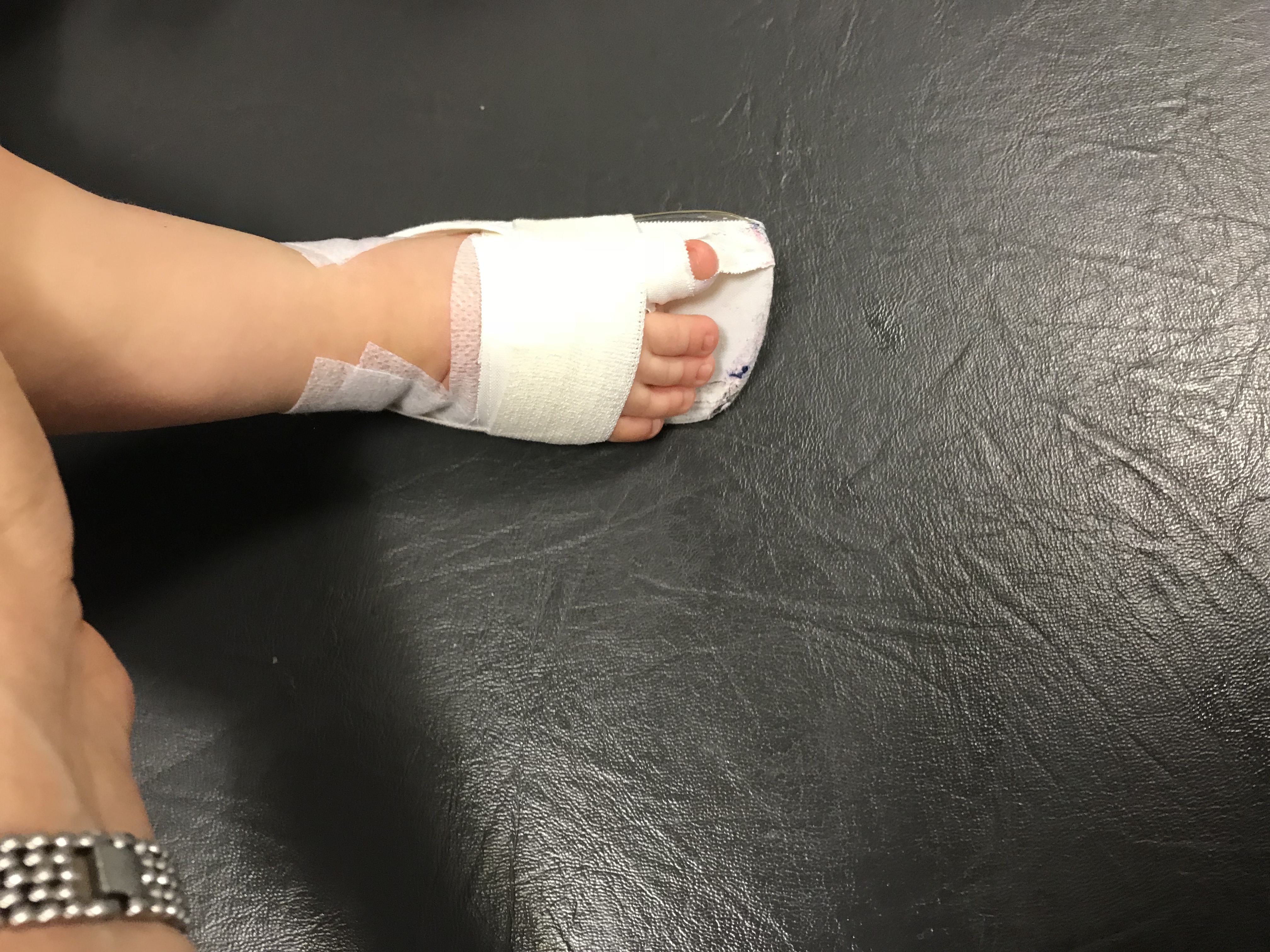 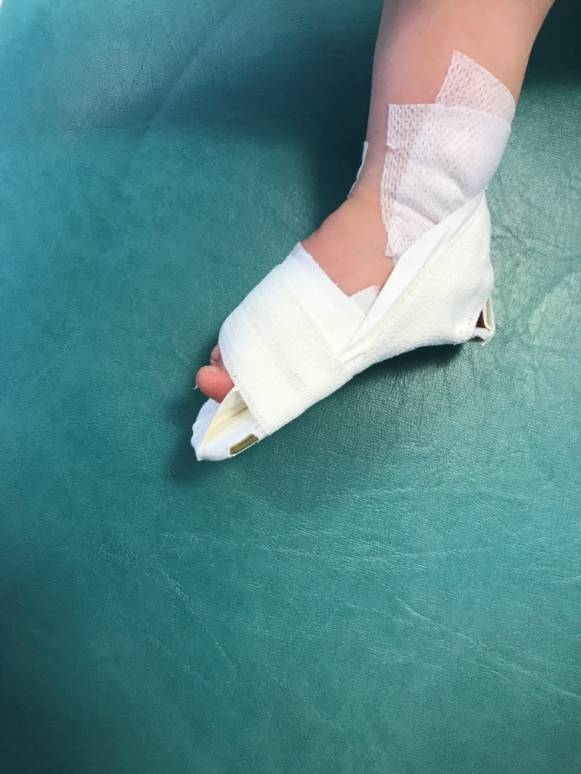 Adhésif postérieur : abaissement du calcanéum
Adhésif latéral : correction adduction et étirement arche médiale
Adhésif antérieur sur gros orteil : étirement arche médiale
Attelles de posture
Anti équin

Dérotation squelette jambier en externe

Mise en pronation du pied
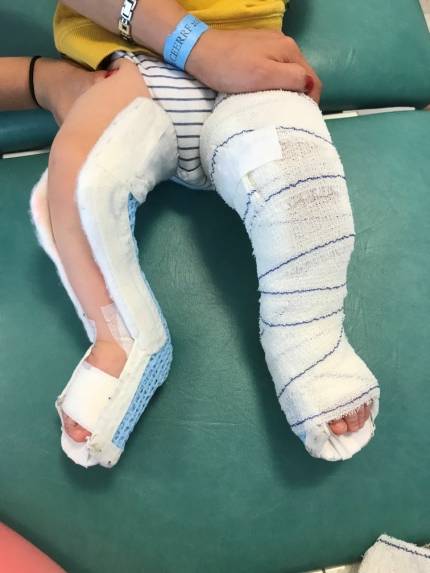 Attelles de posture
Attelles longues jour et nuit
Naissance à 6 mois
Attelles courtes
 le jour/
longues la nuit
Après 6 mois
Après la marche
Attelles longues puis courtes la nuit
âge 7 ans environ
Rééducation dynamique après la marche
Marche en « canard » : dérotation externe / renforcement des fibulaires

Renforcement fibulaires / gastrocnémiens

Apprentissage auto postures
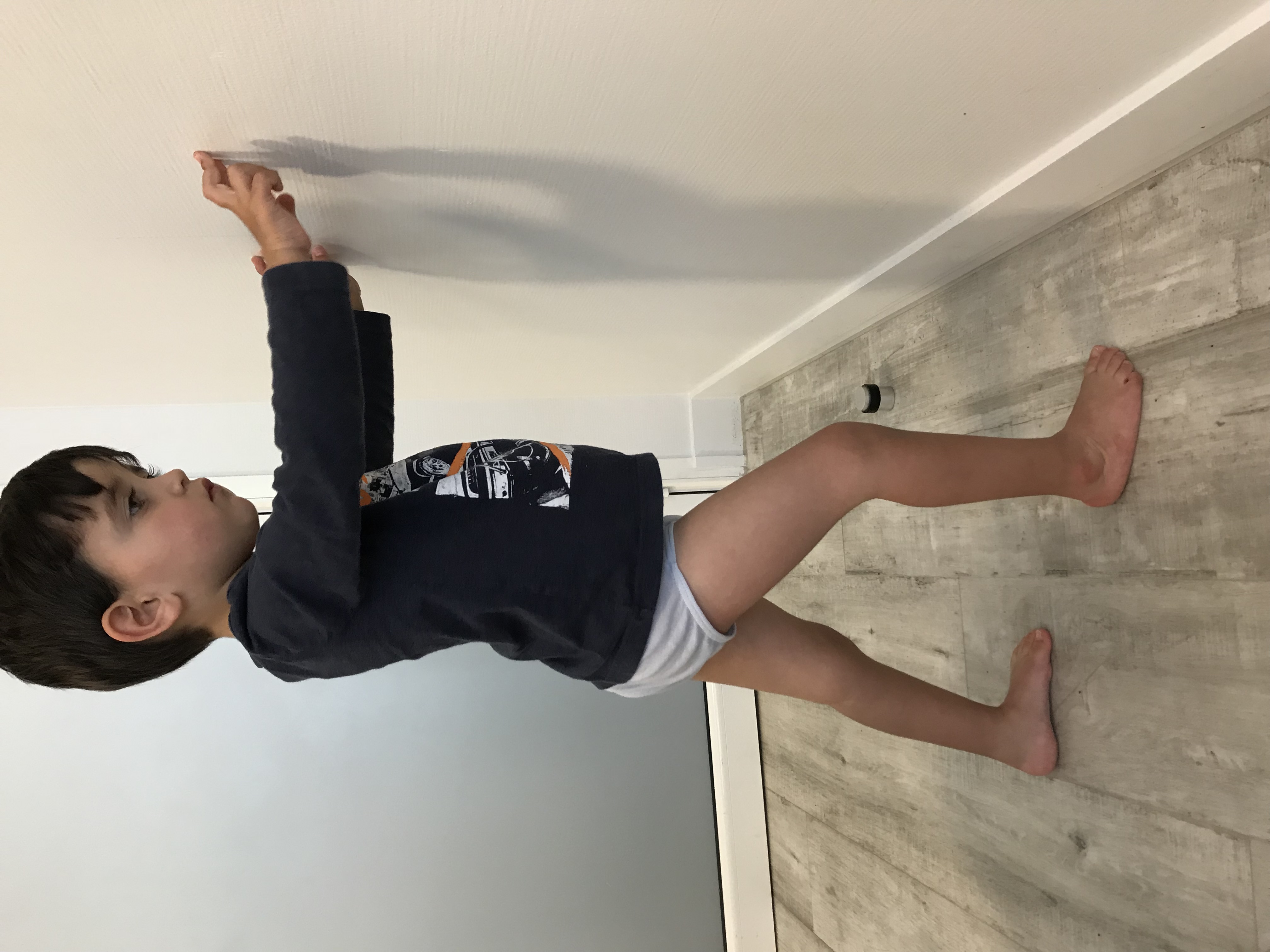 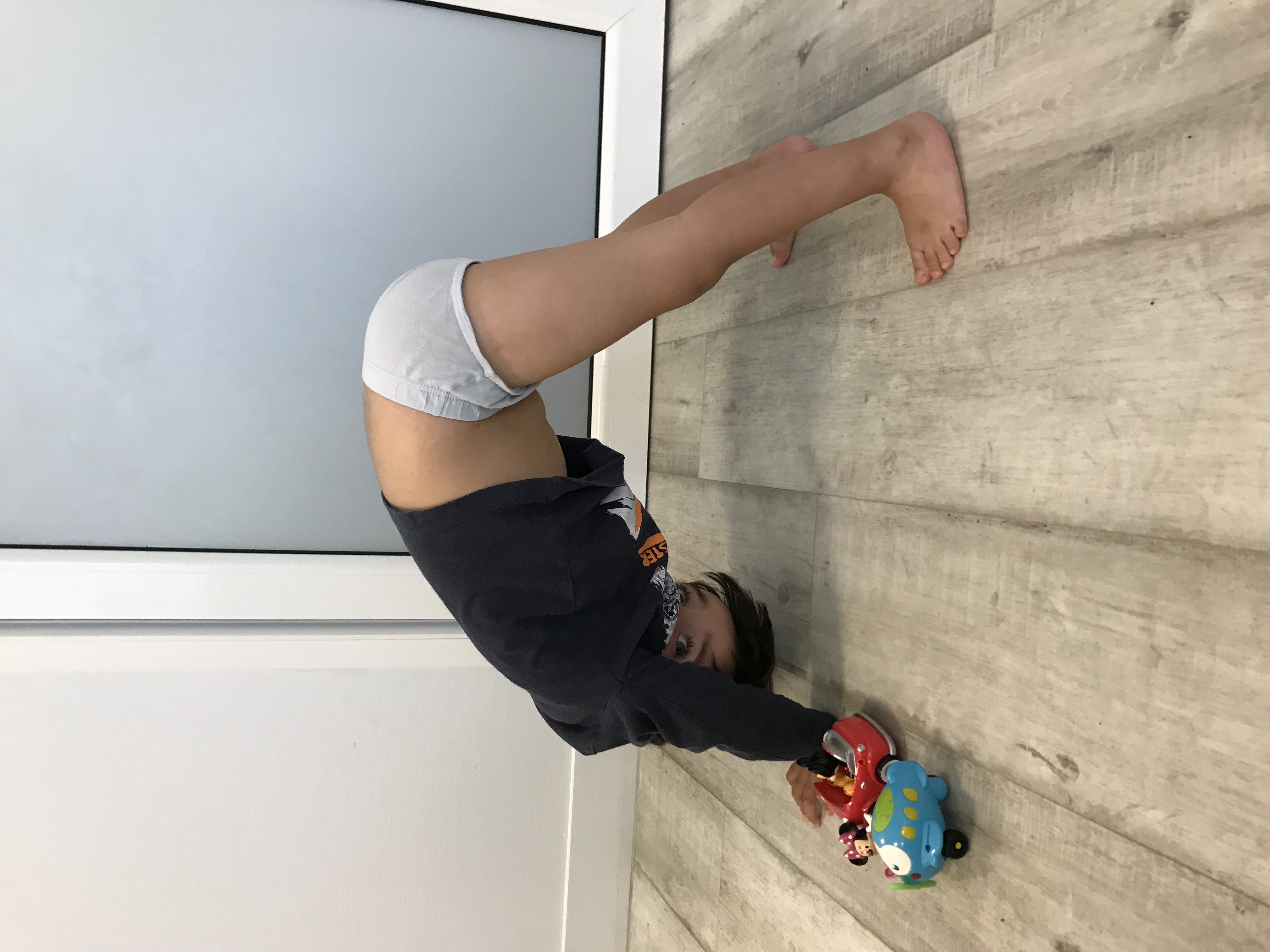 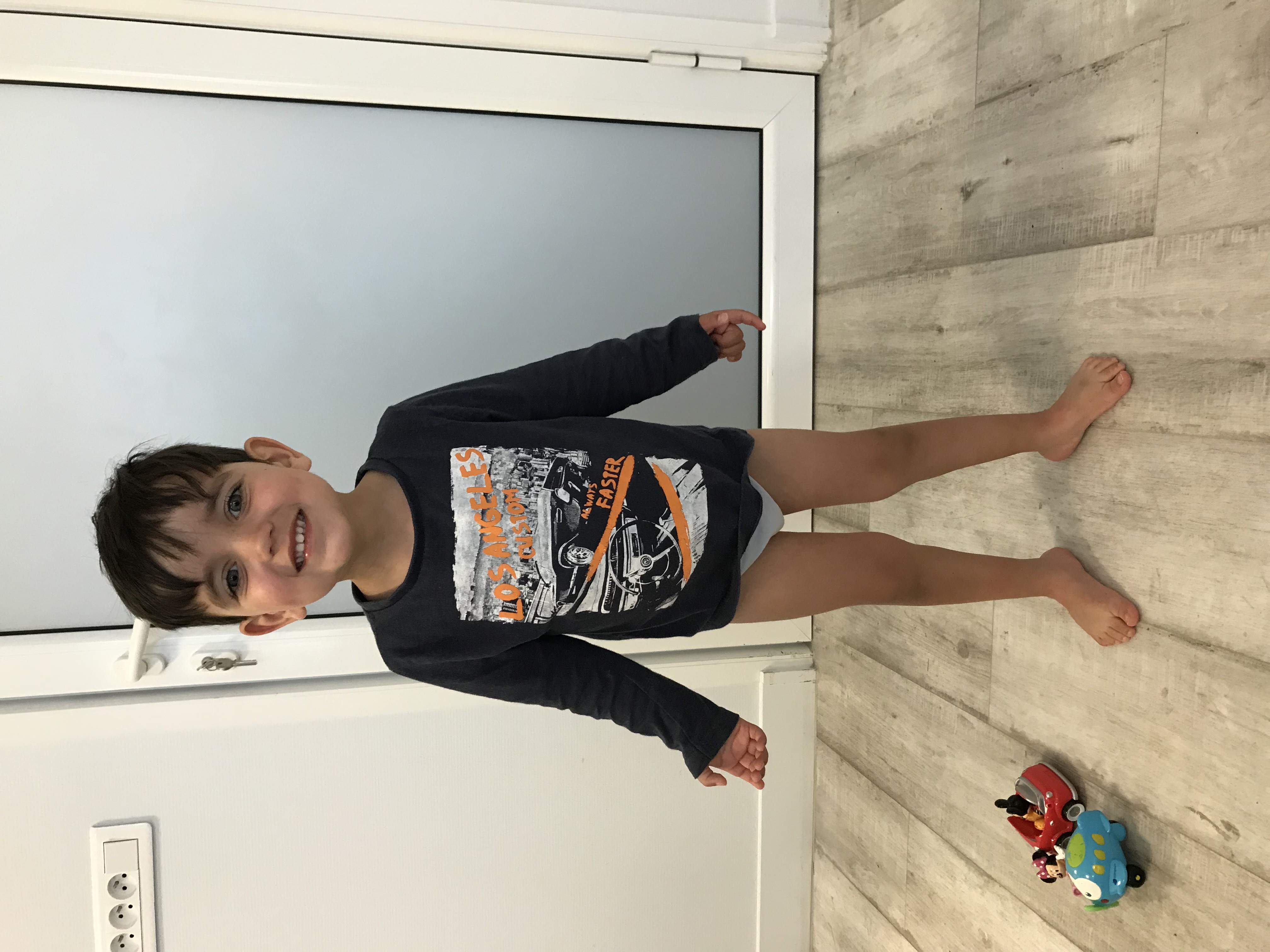 Fréquence des séances
5 séances par semaine
Naissance à 6 mois
3 séances par semaine
Après 6 mois
Après la marche
2 puis 1 séance par semaine
« Trucs et astuces » de la méthode fonctionnelle
Allergies = changement des adhésifs / changement de jersey ou pré lavage en machine / peau de chamoix

Blessures = utilisation de secondes peaux

Bains = utilisation de préservatifs/gants latex

Adaptation des habits = pas de pyjamas / augmentation des tailles de turbulette
Complications
Décollements épiphysaires
Problèmes cutanés
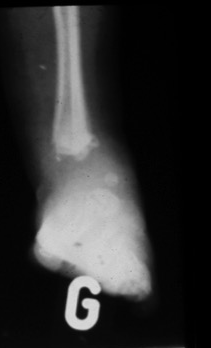 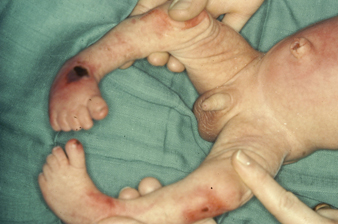 Hypercorrection pied plat / pied convexe
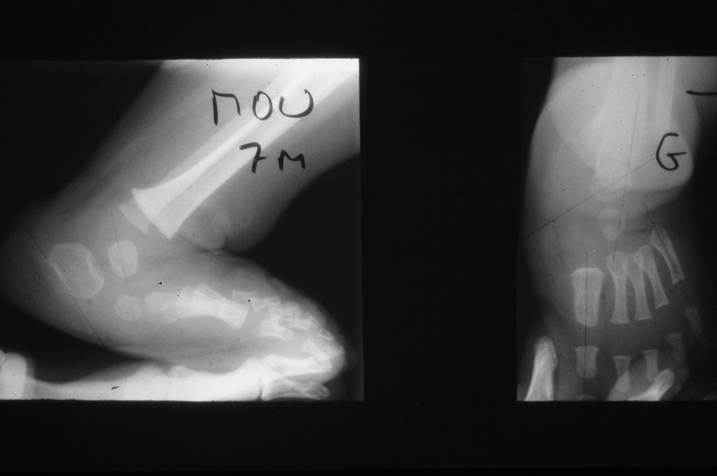 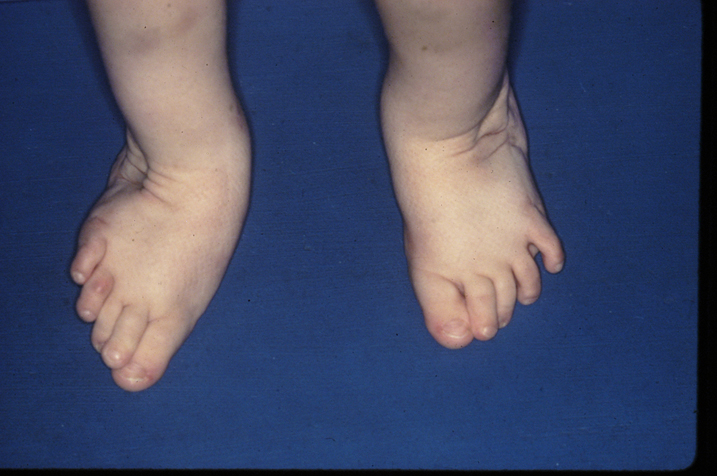 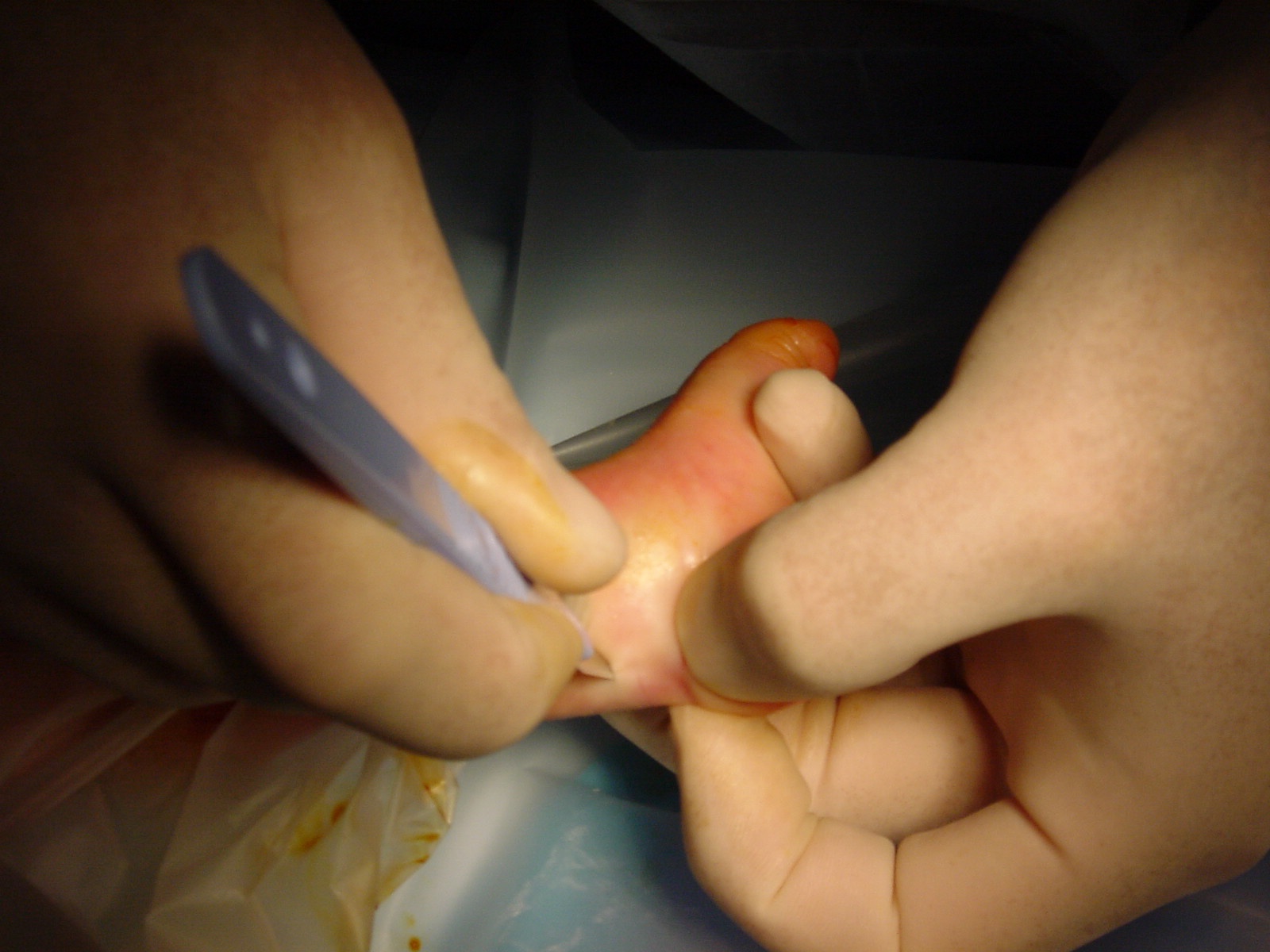 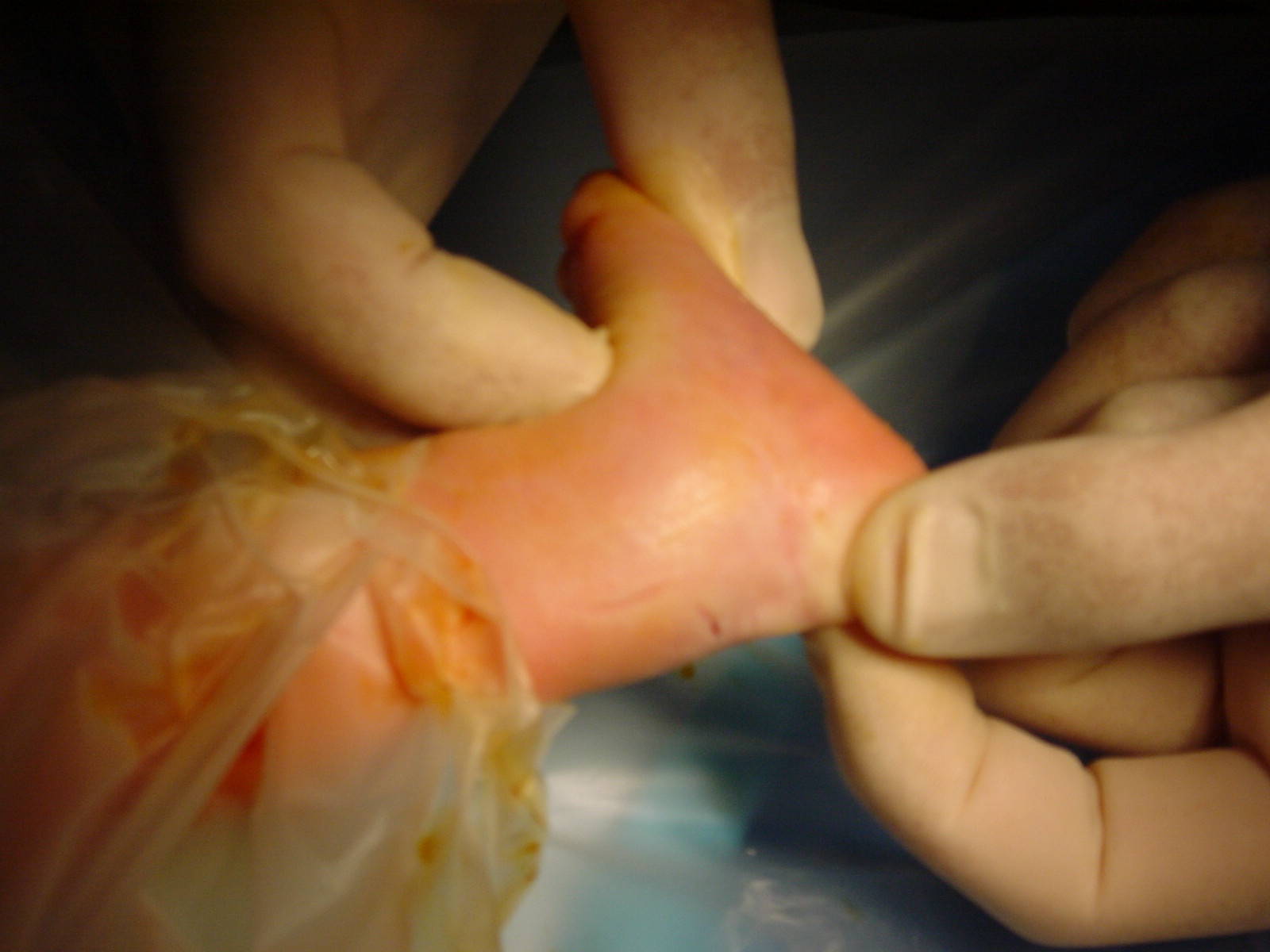 Méthode concurrente Ponsetti
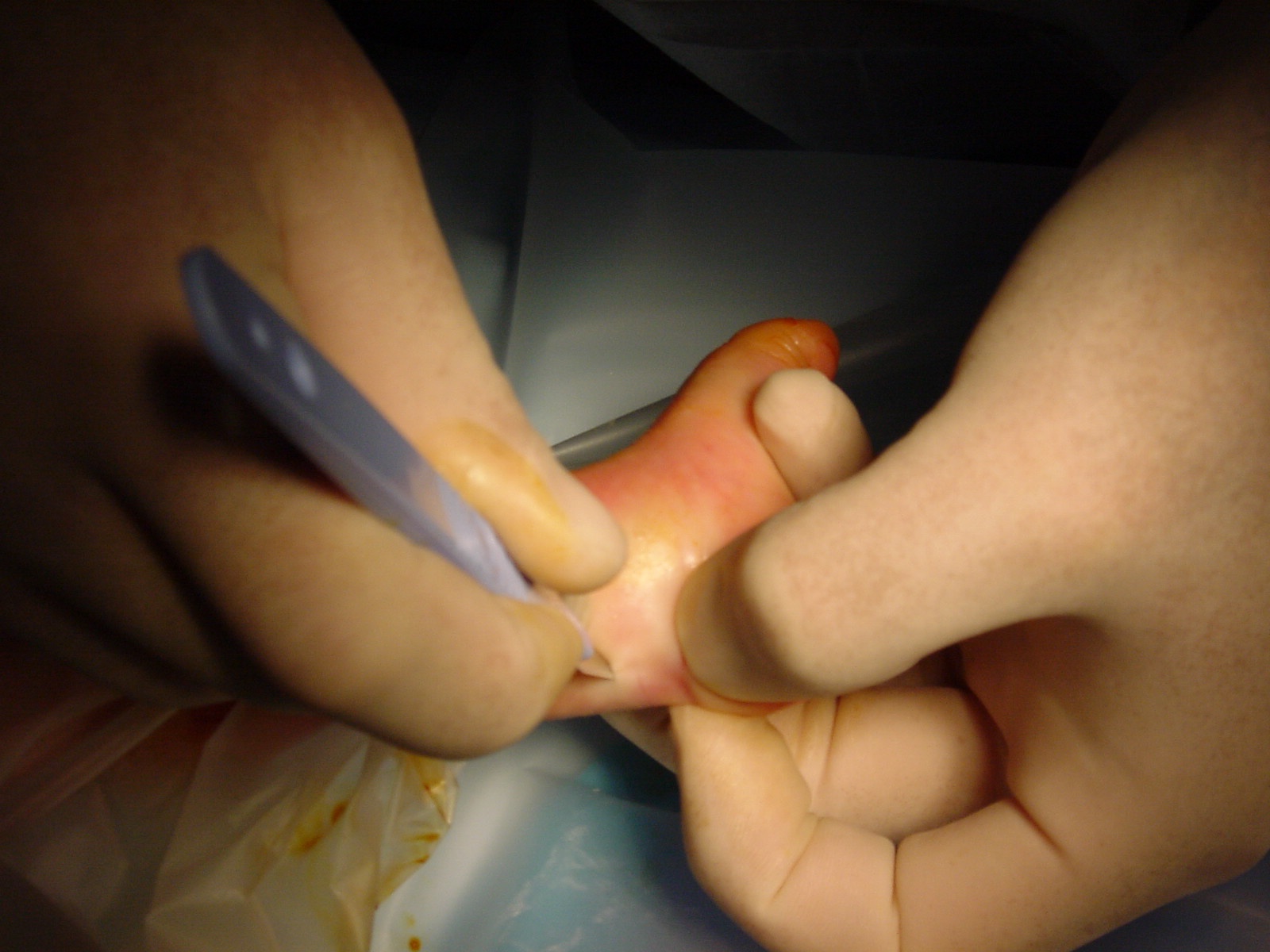 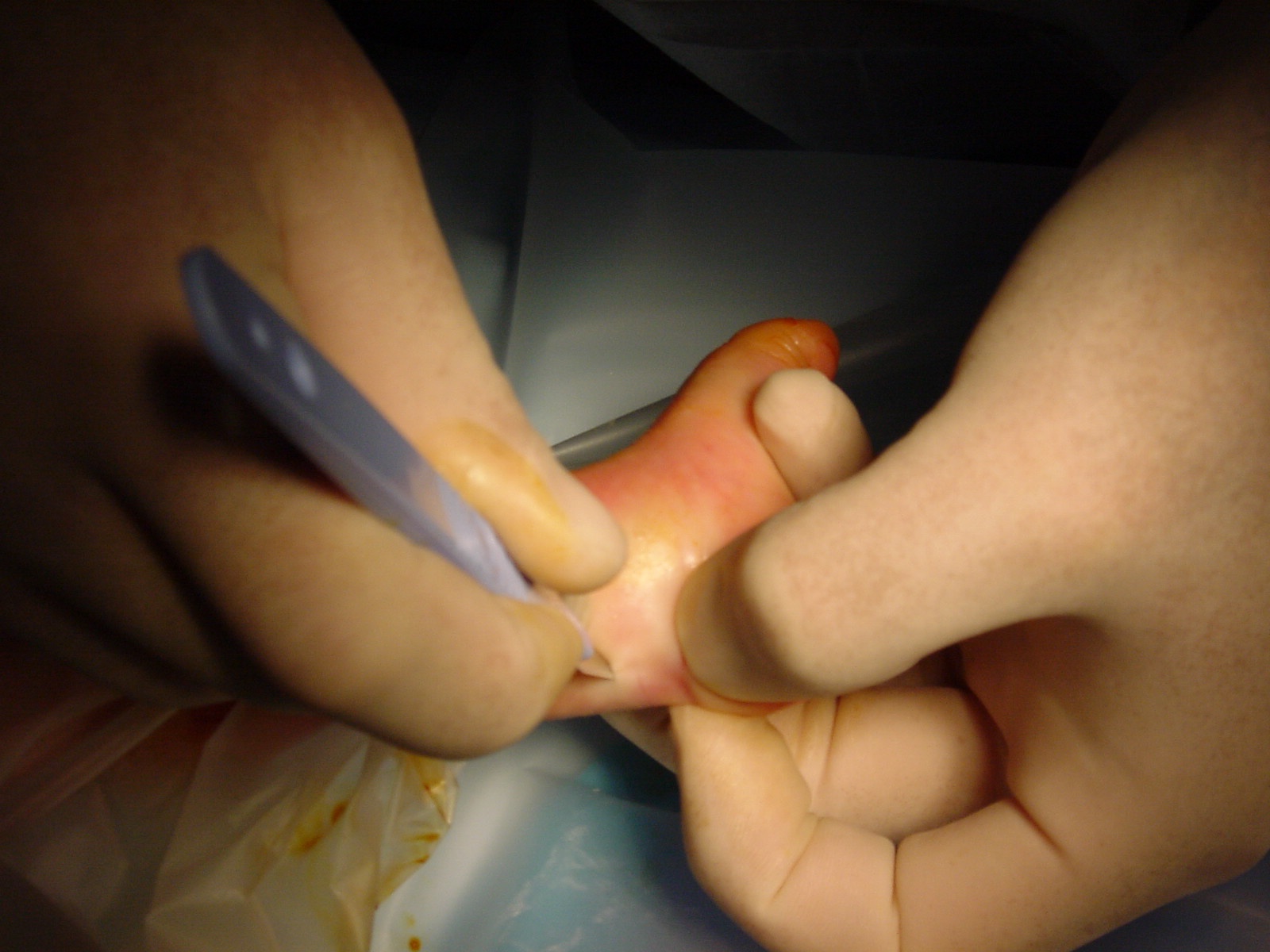 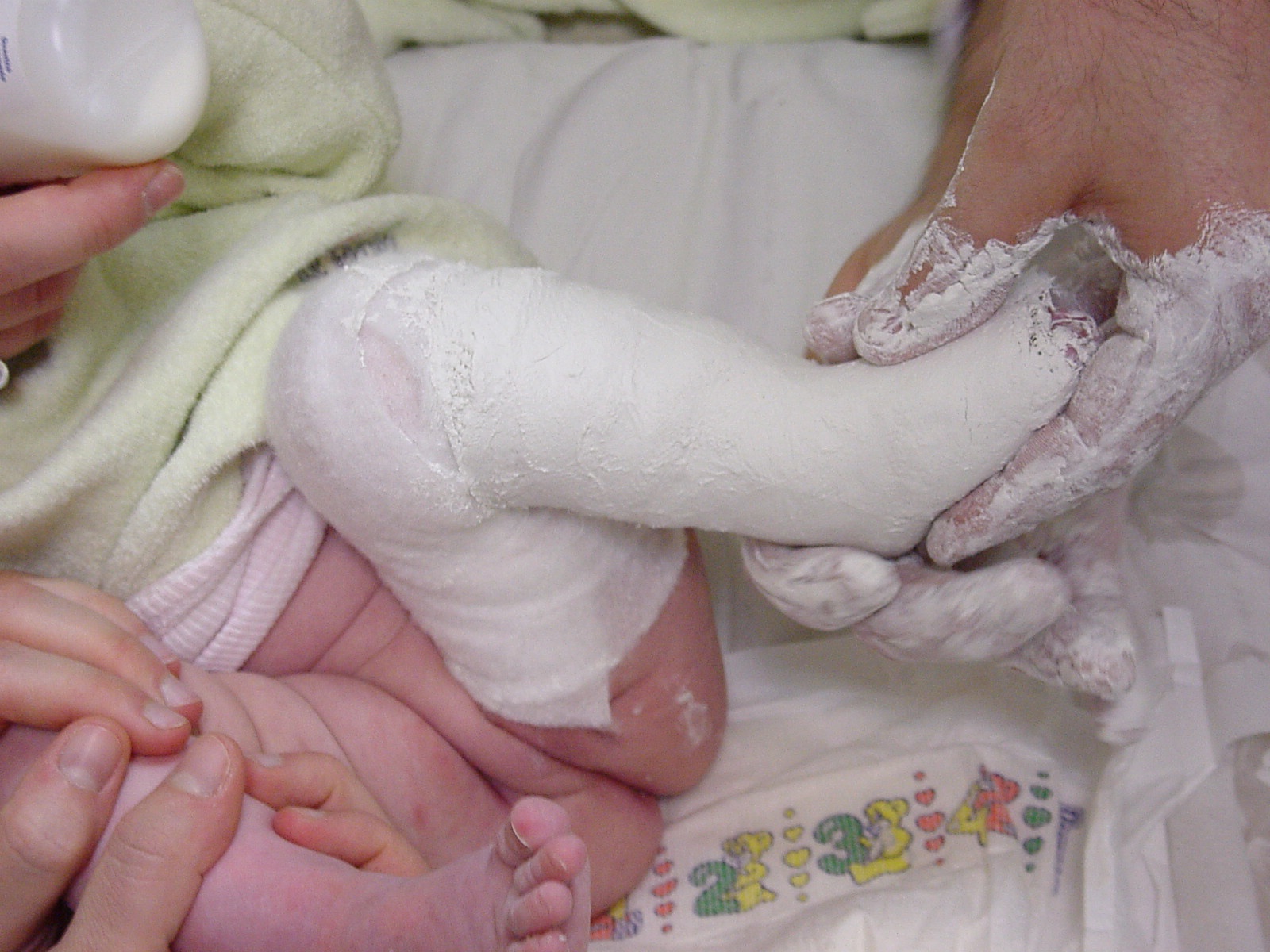 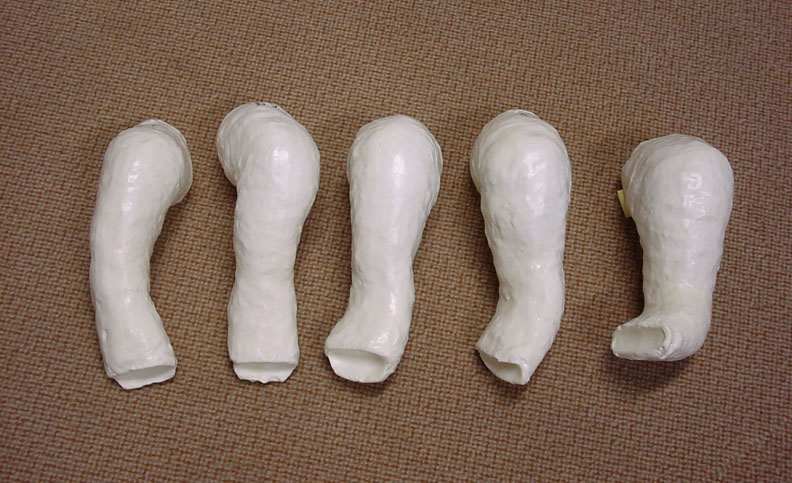 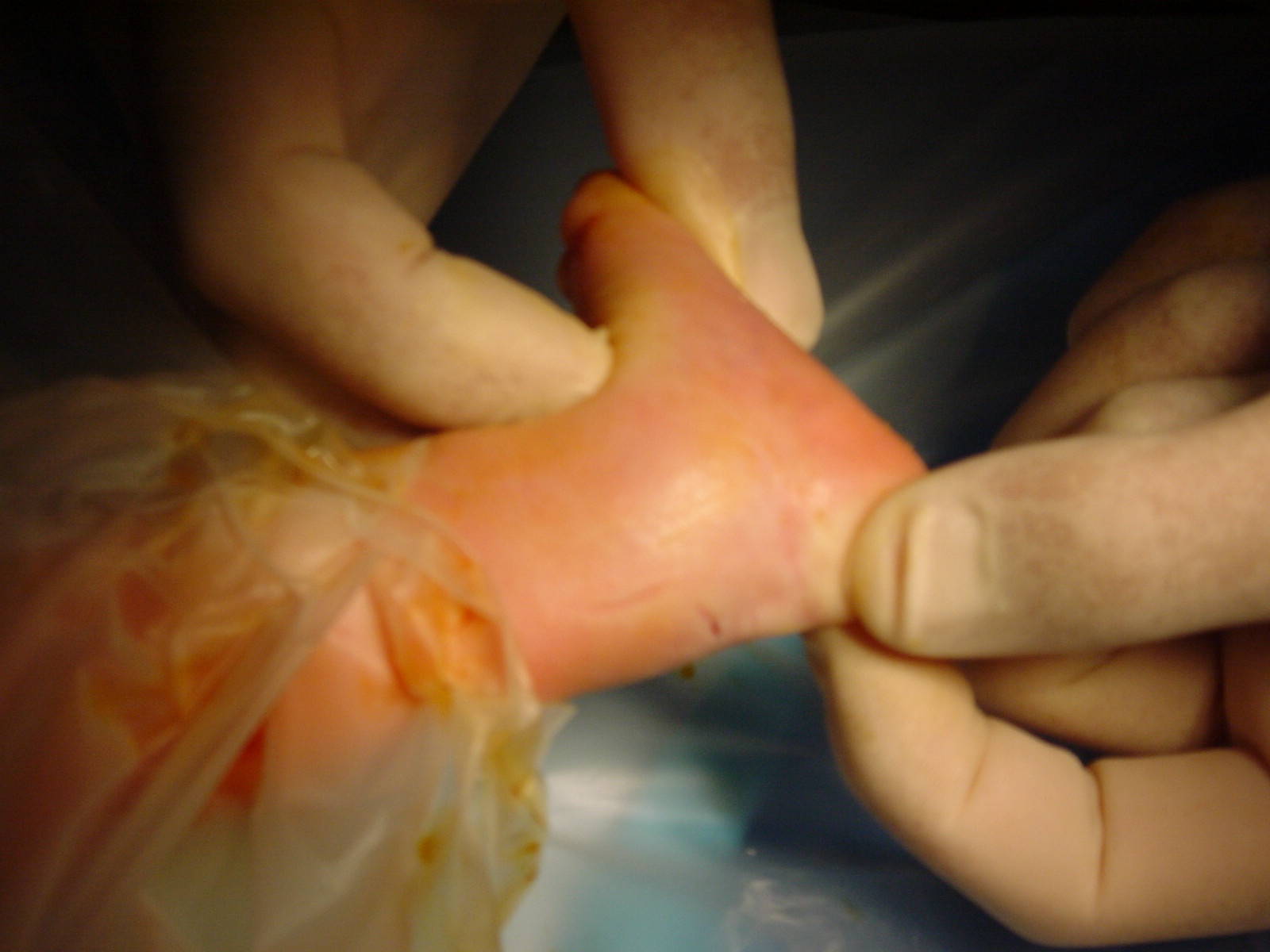 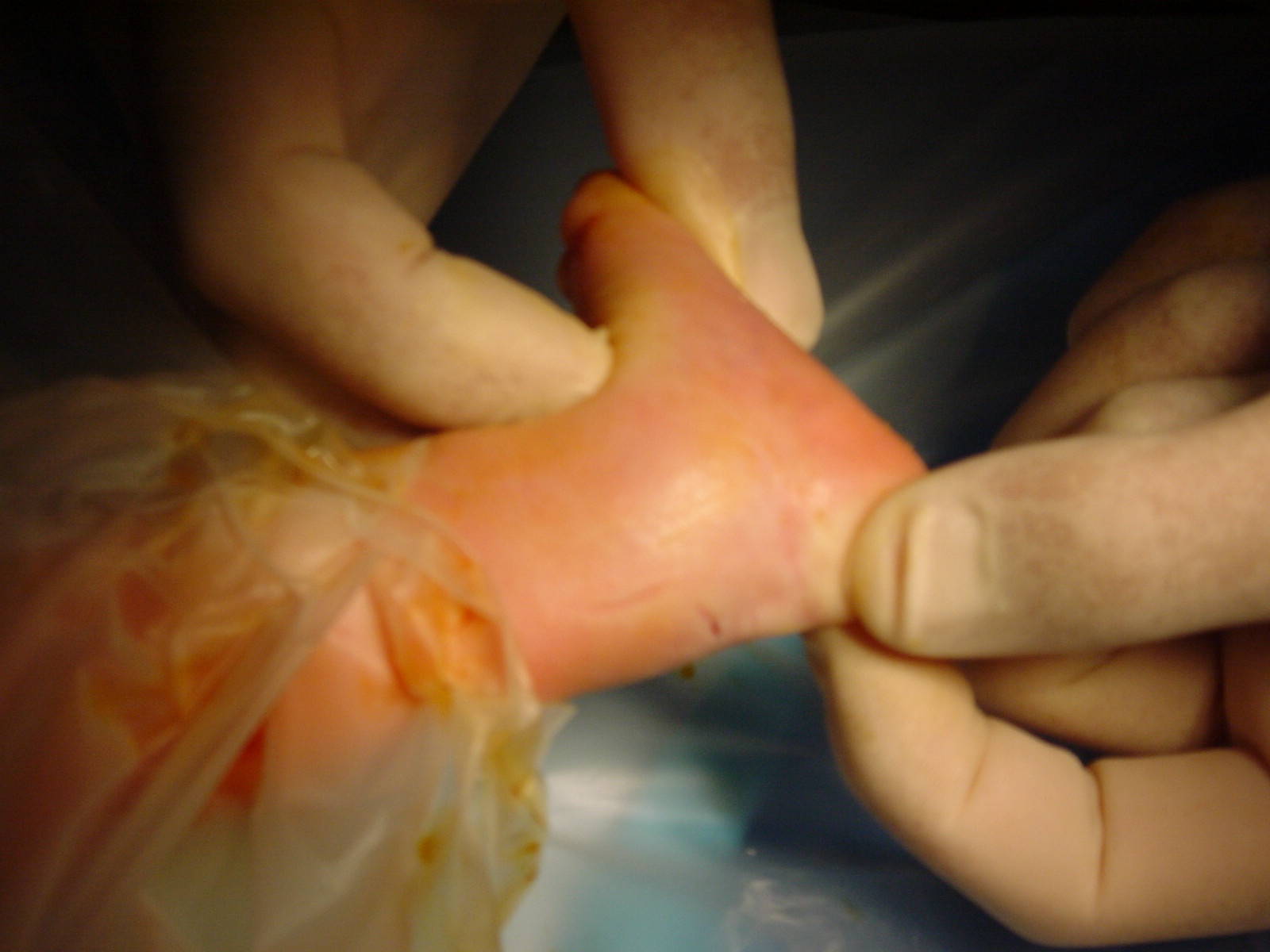 Correction séquentielle

 
Ténotomie d’Achille +++ 
précoce et quasi systématique

Pas de kiné 
la première année mais appareillage
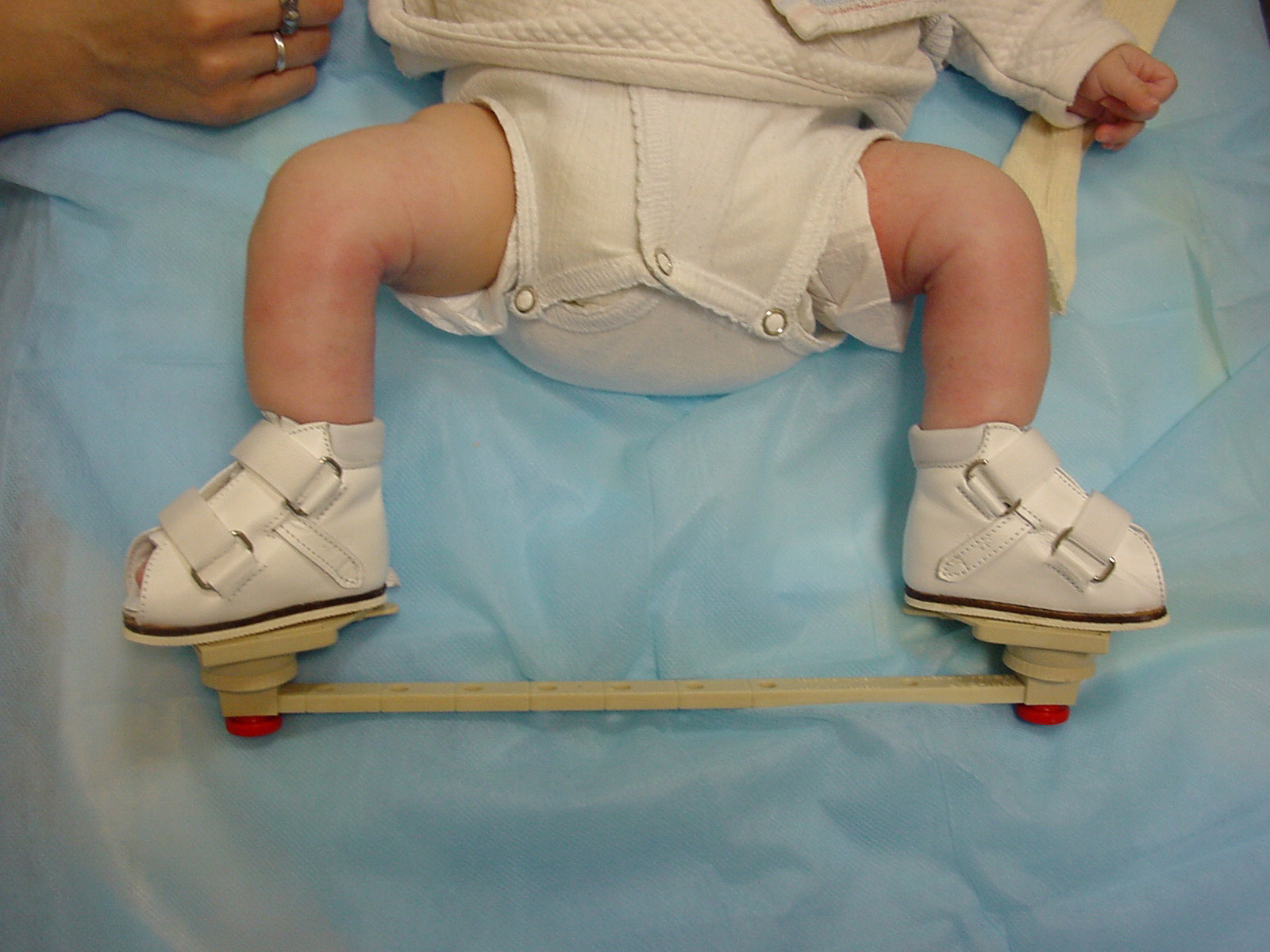 Méthode mixte
Plâtres correcteurs dans les 3 à 4 premières semaines de vie	
 permet de « souffler »
 pas d’impact sur résultat final
 un peu frustrant pour kiné
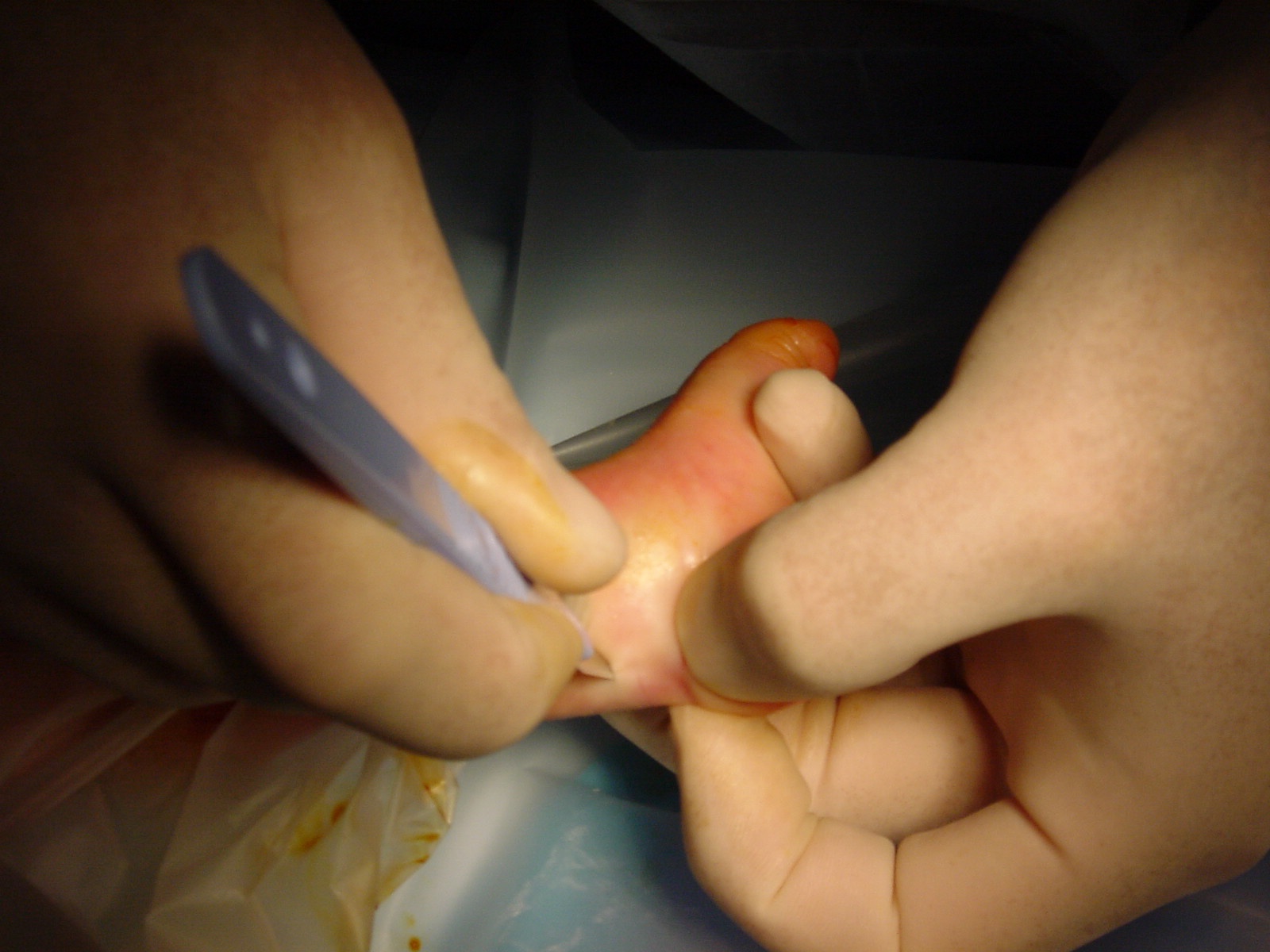 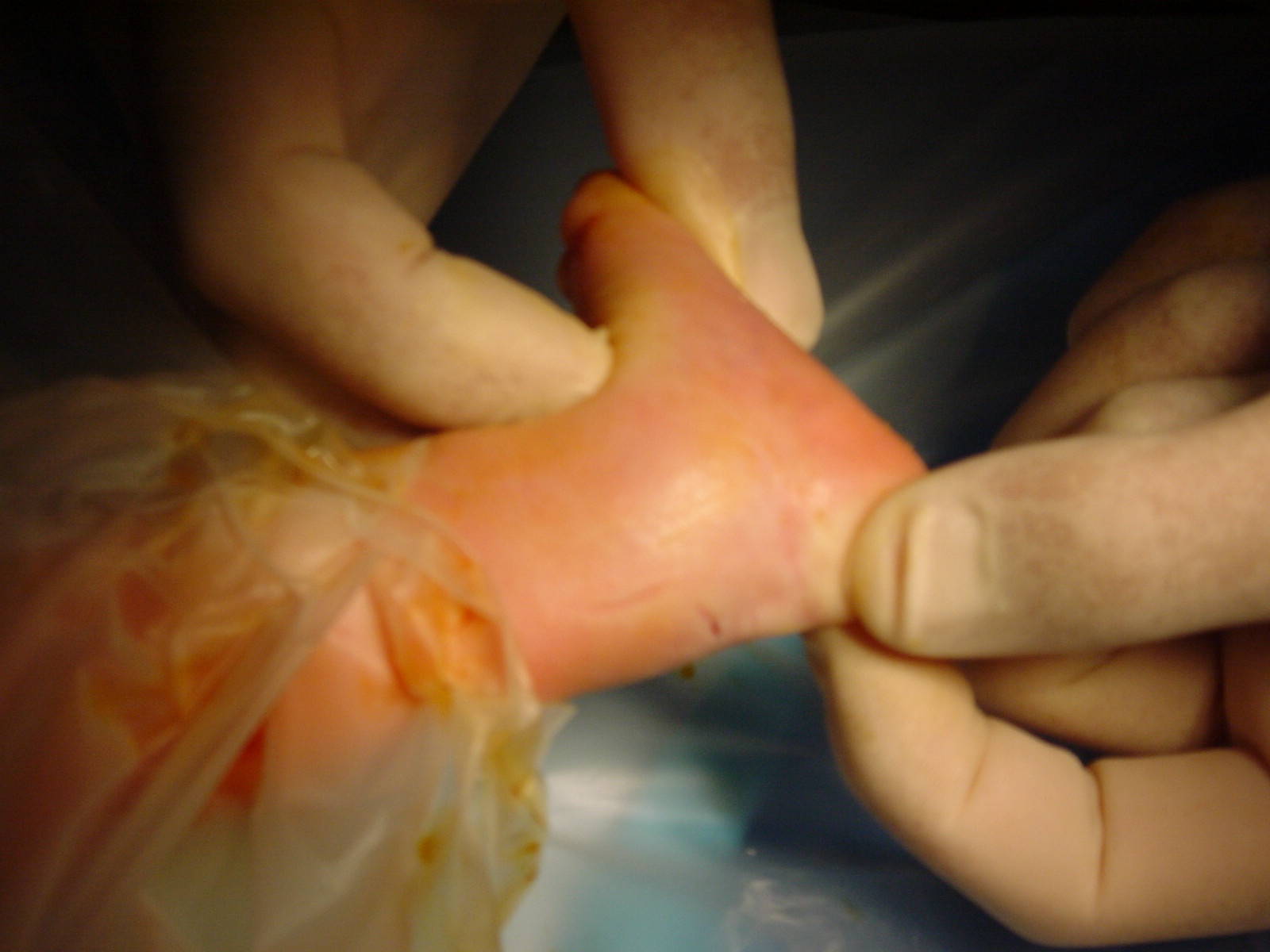 Quelle place pour la chirurgie?
Indications la ténotomie d’Achille
 30% des pieds traités par méthode fonctionnelle
 entre 4 et 6 mois mais possible plus tardivement
 Indication clinique : persistance équin/ pli cutané postérieur/ début de déformation en pied plat
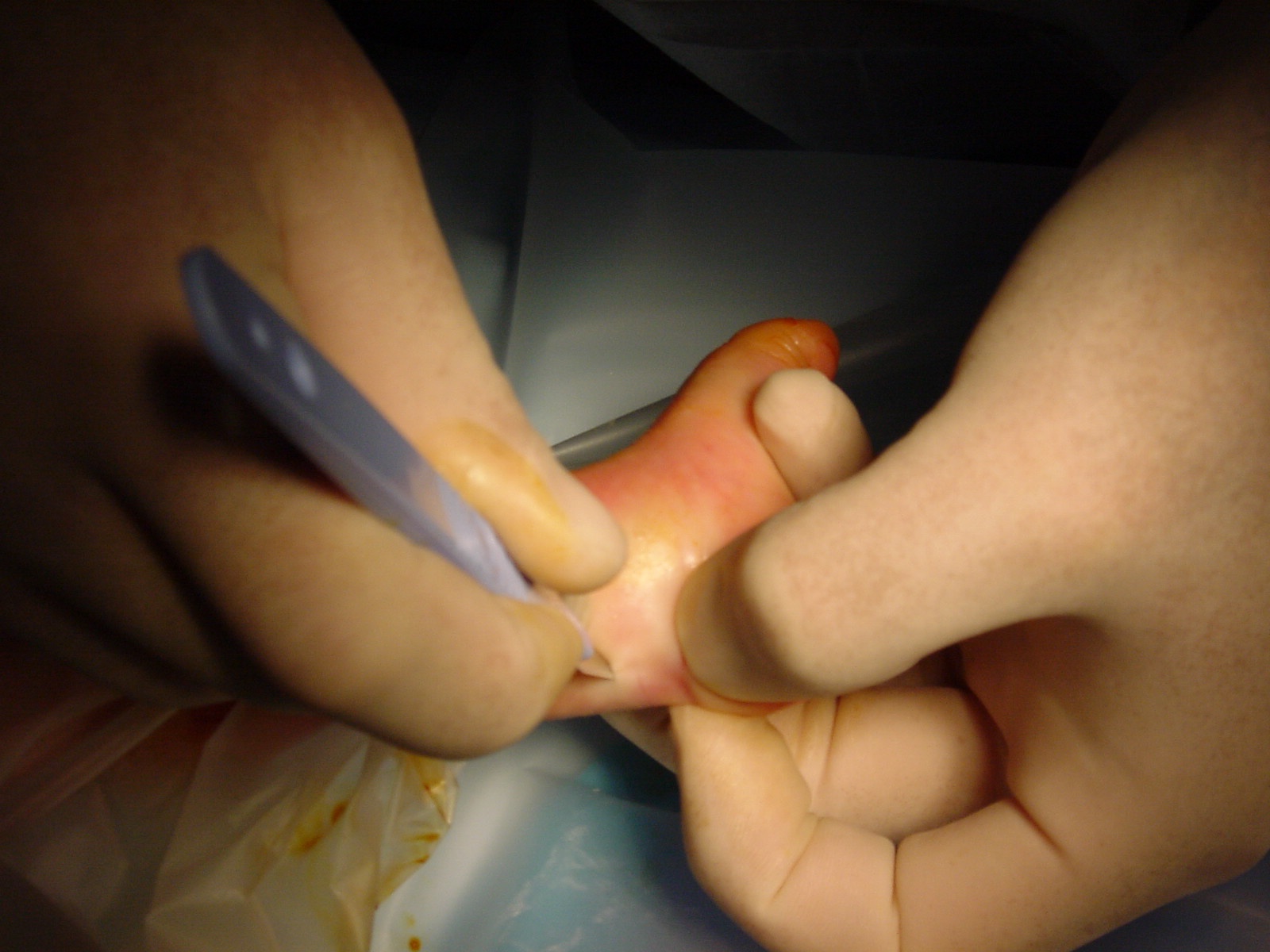 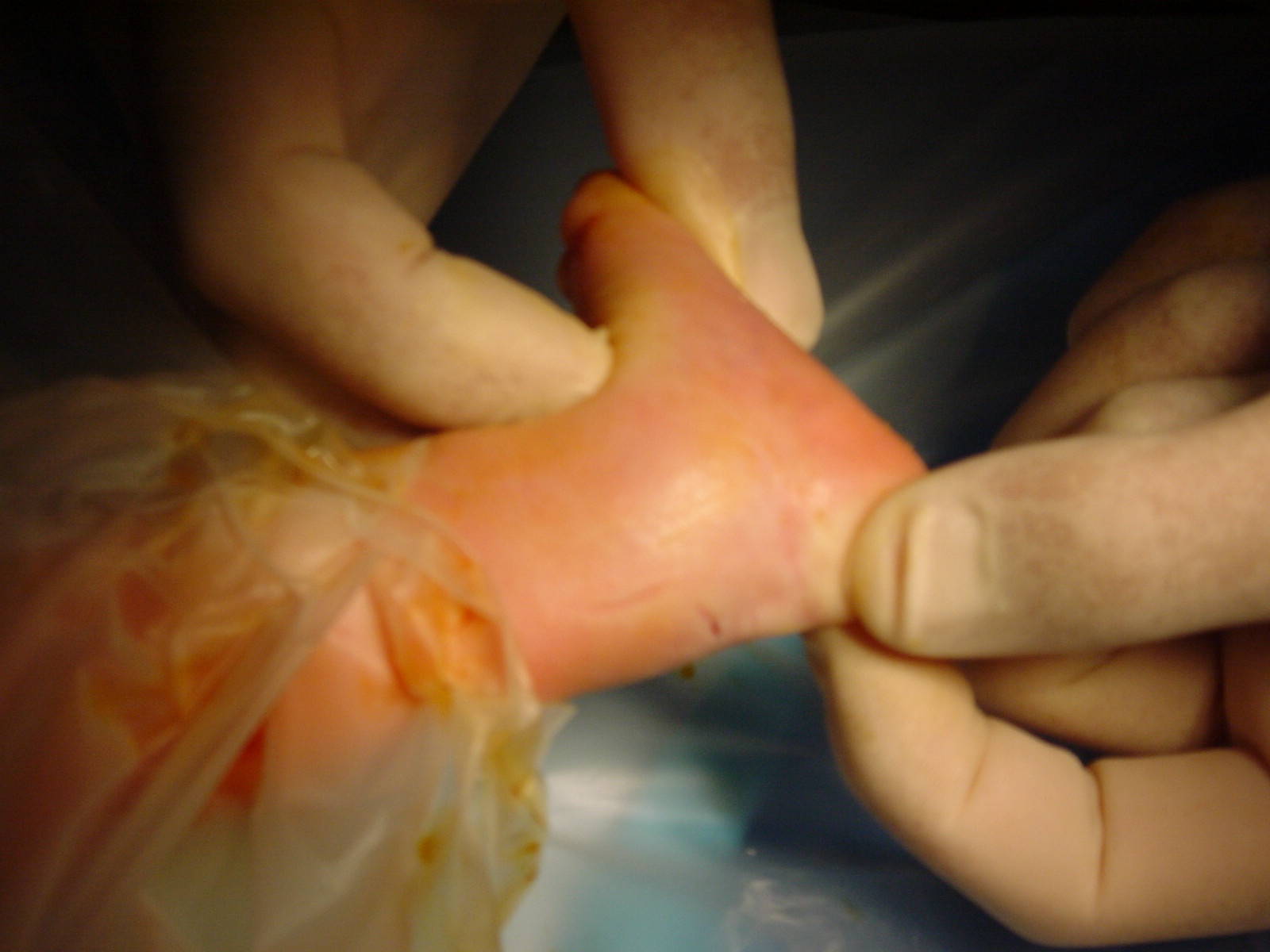 Quelle place pour la chirurgie?
Indications la ténotomie d’Achille
 Indications radiologiques ++++ radios sur plaque en flexion dorsale maximale
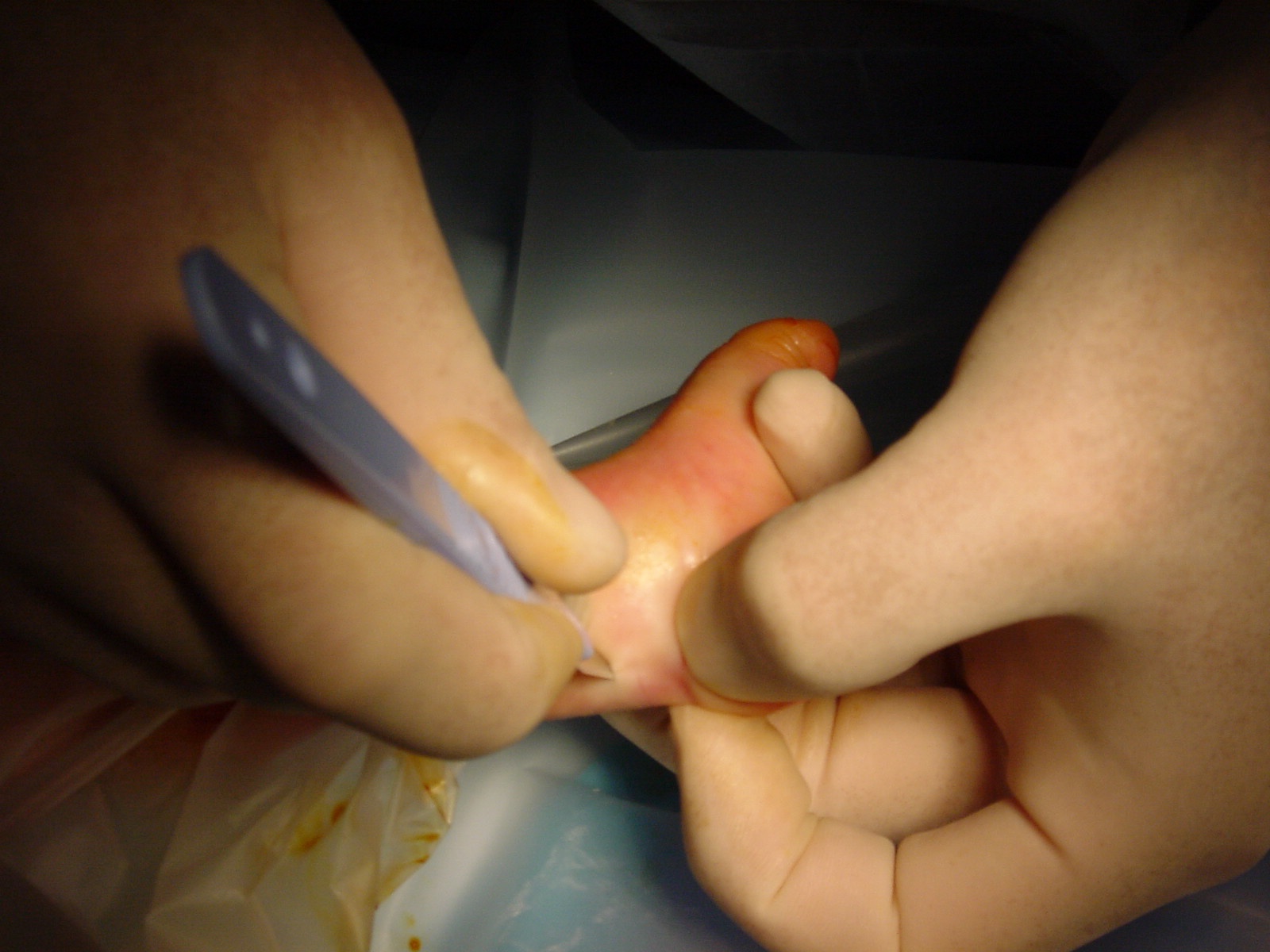 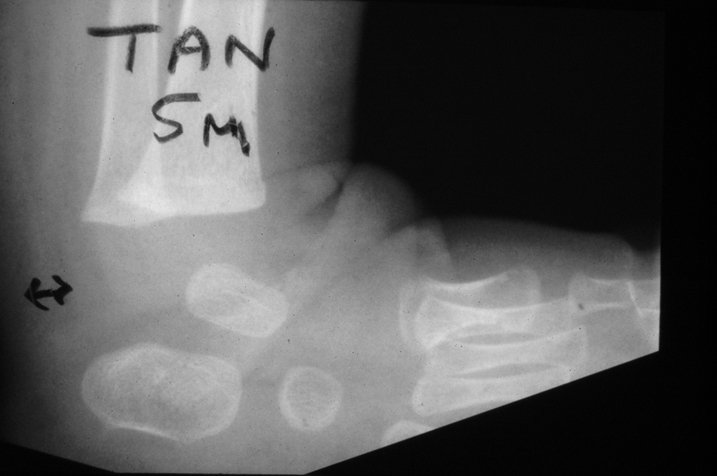 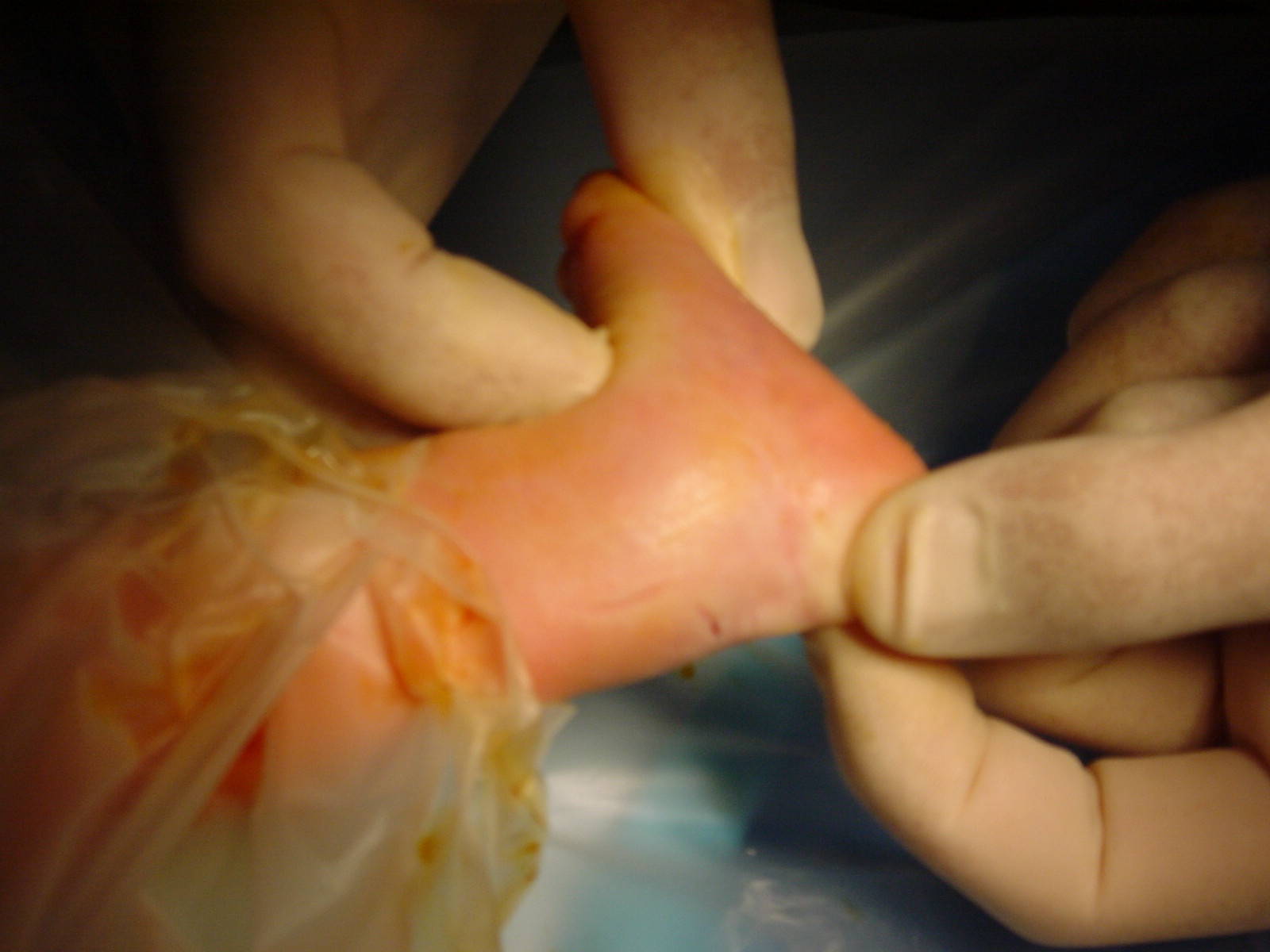 Cassure dans le medio pied
Quelle place pour la chirurgie?
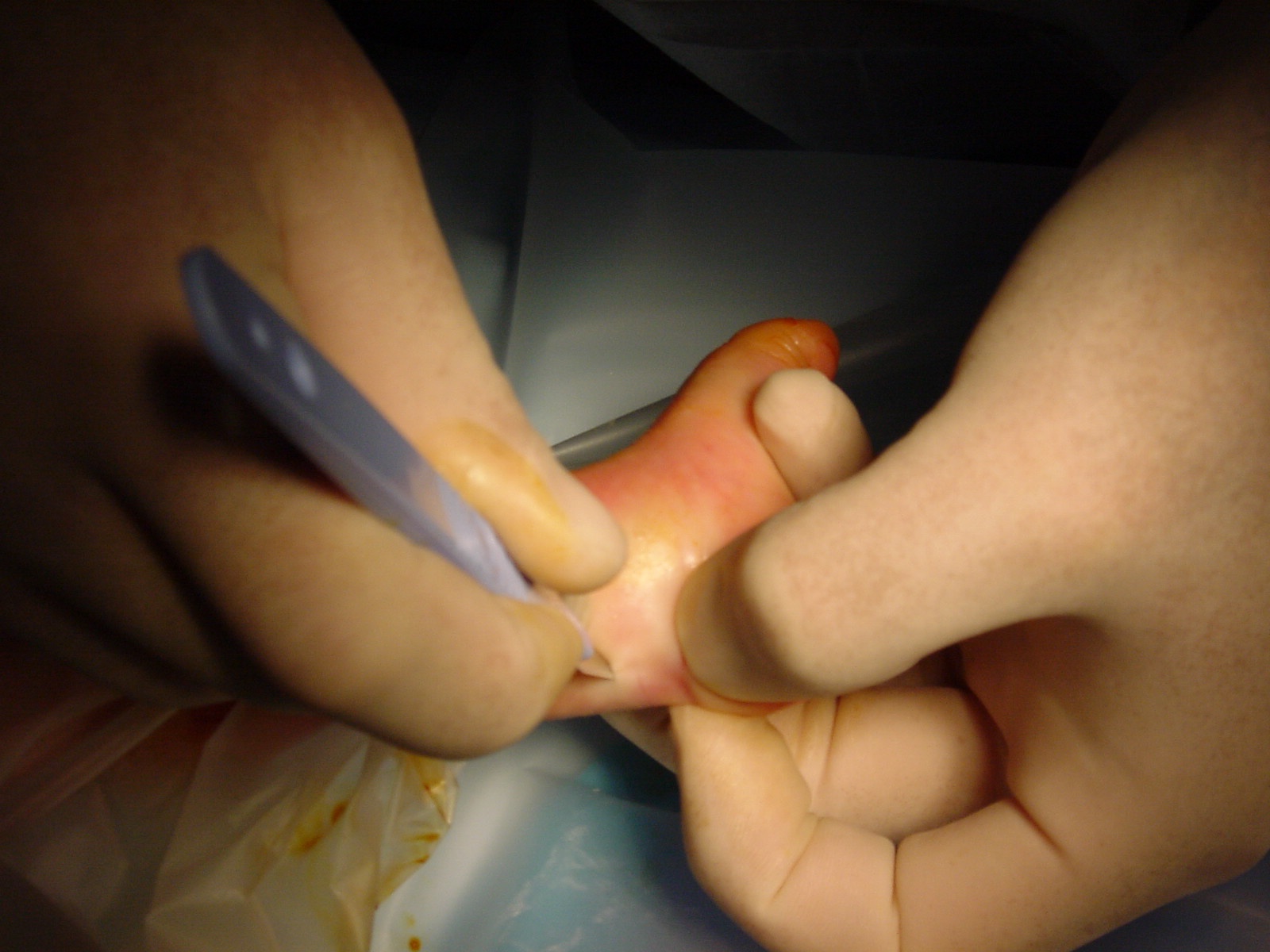 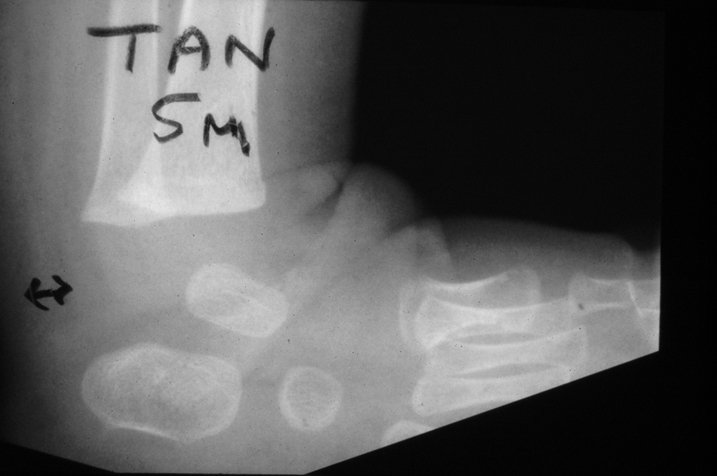 Angle tibio-calcanéen sup 90°
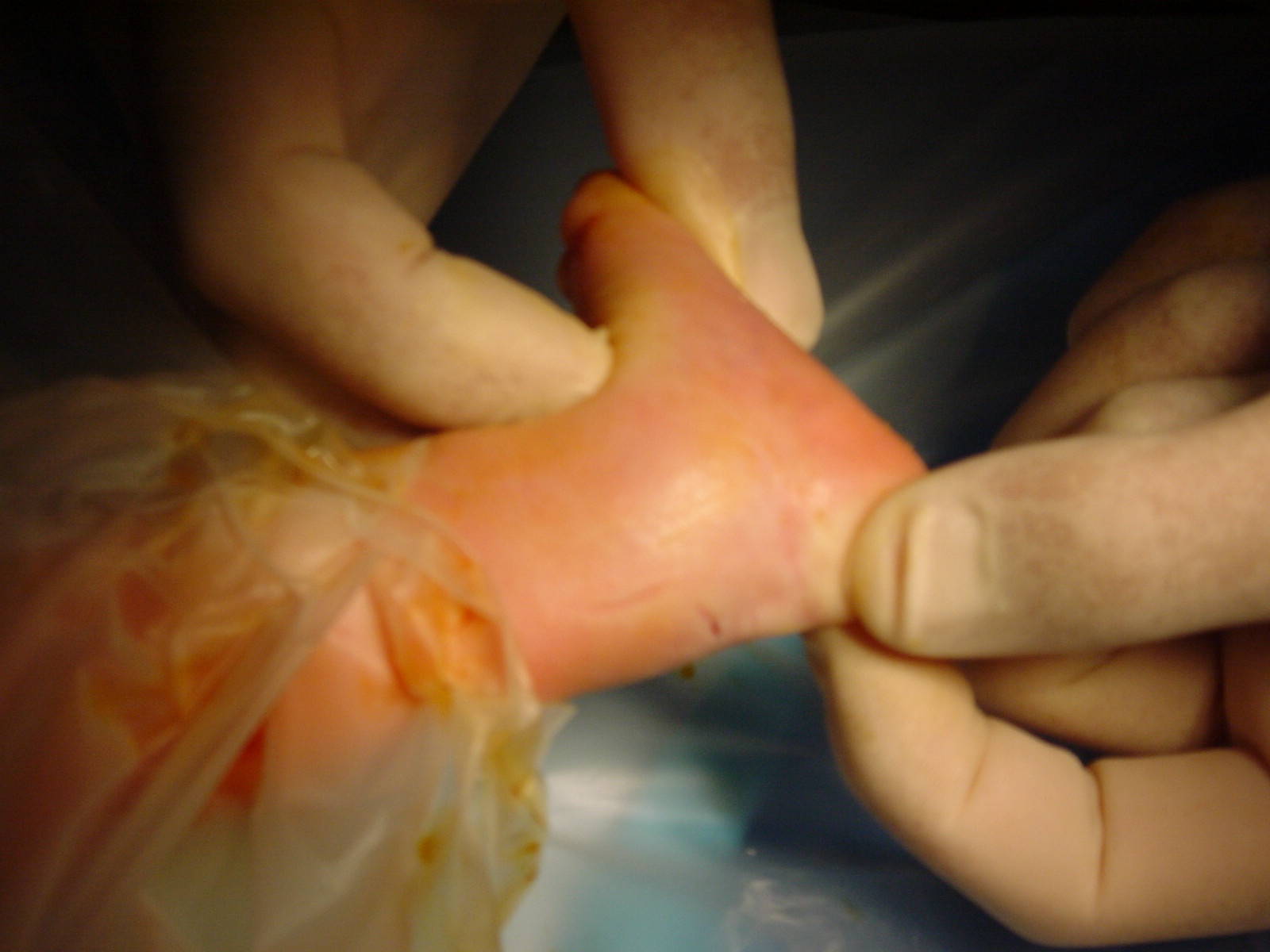 Quelle place pour la chirurgie?
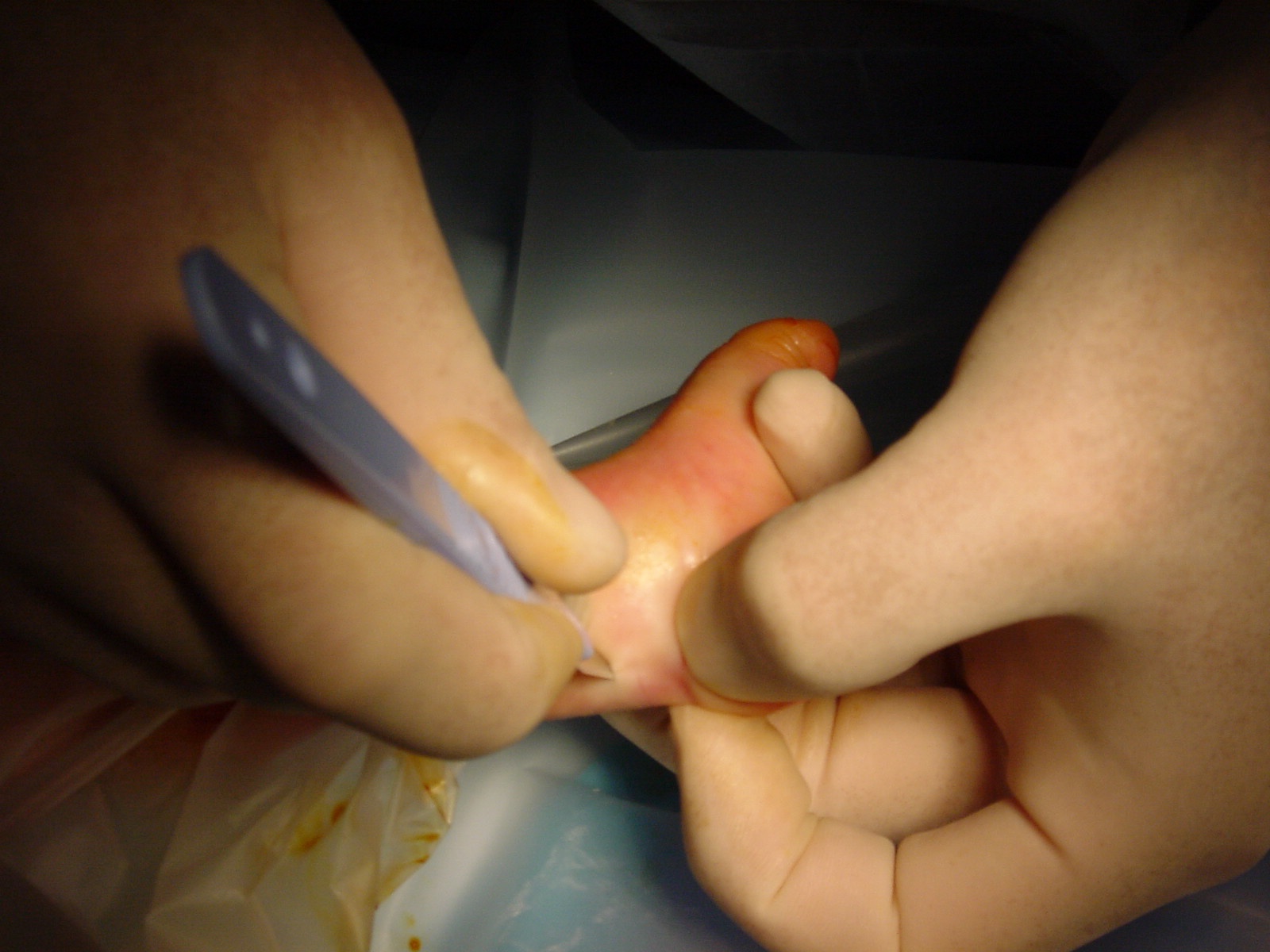 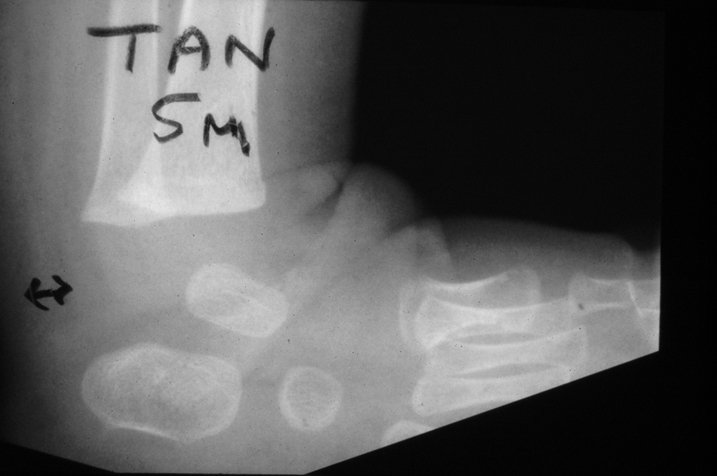 Défaut de convergence talo-calcanéen

Calcaneum descendant
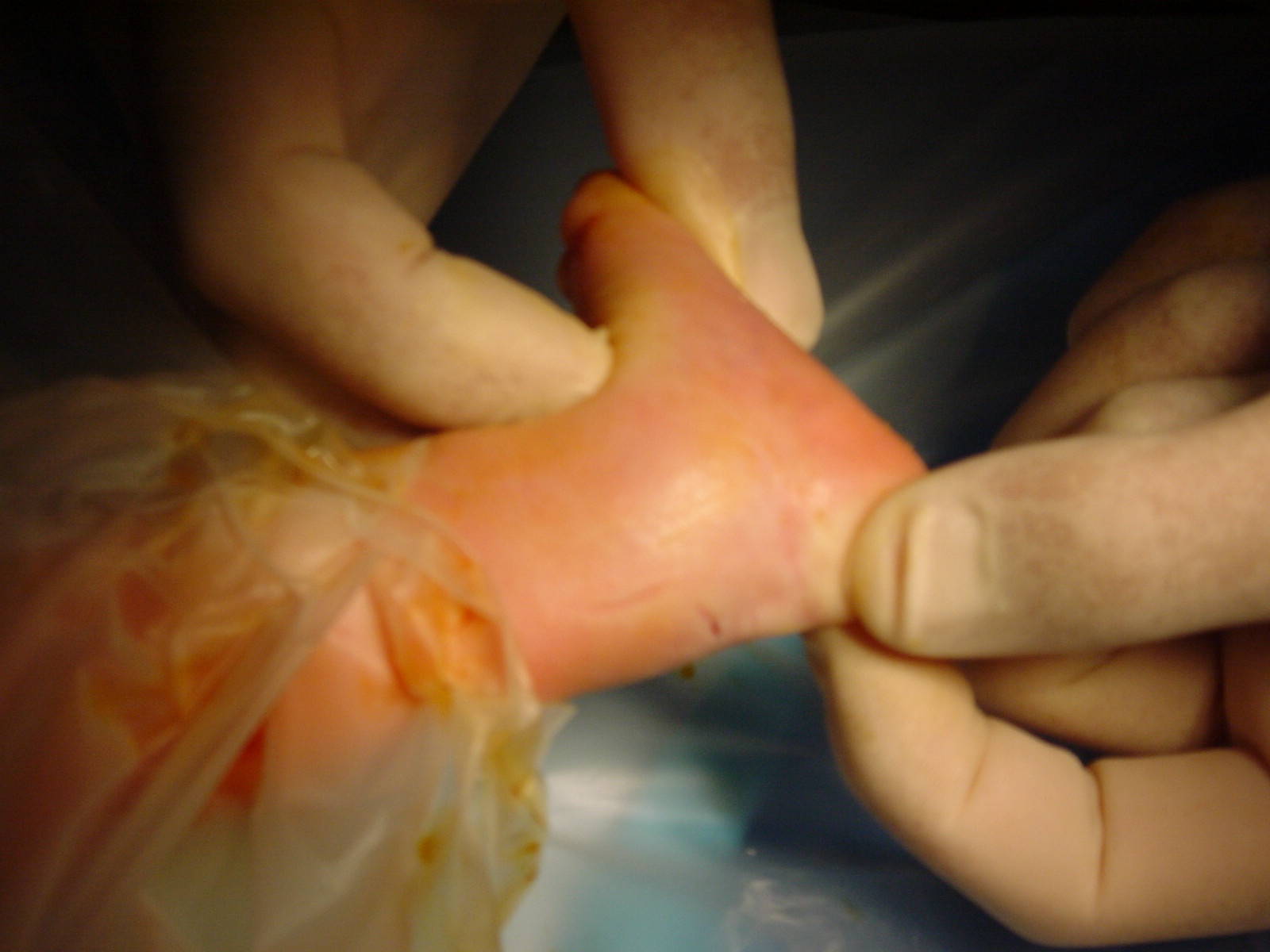 Chirurgie de libération postéro-interne
 En première intention= PBVE syndromique ou neurologique
 En rattrapage +++ 




 Chirurgies de ‘perfectionnement’
 Transferts tendineux
 Ostéotomies du médio pied/ calcaneum
 Osteotomies de dérotation tibiale
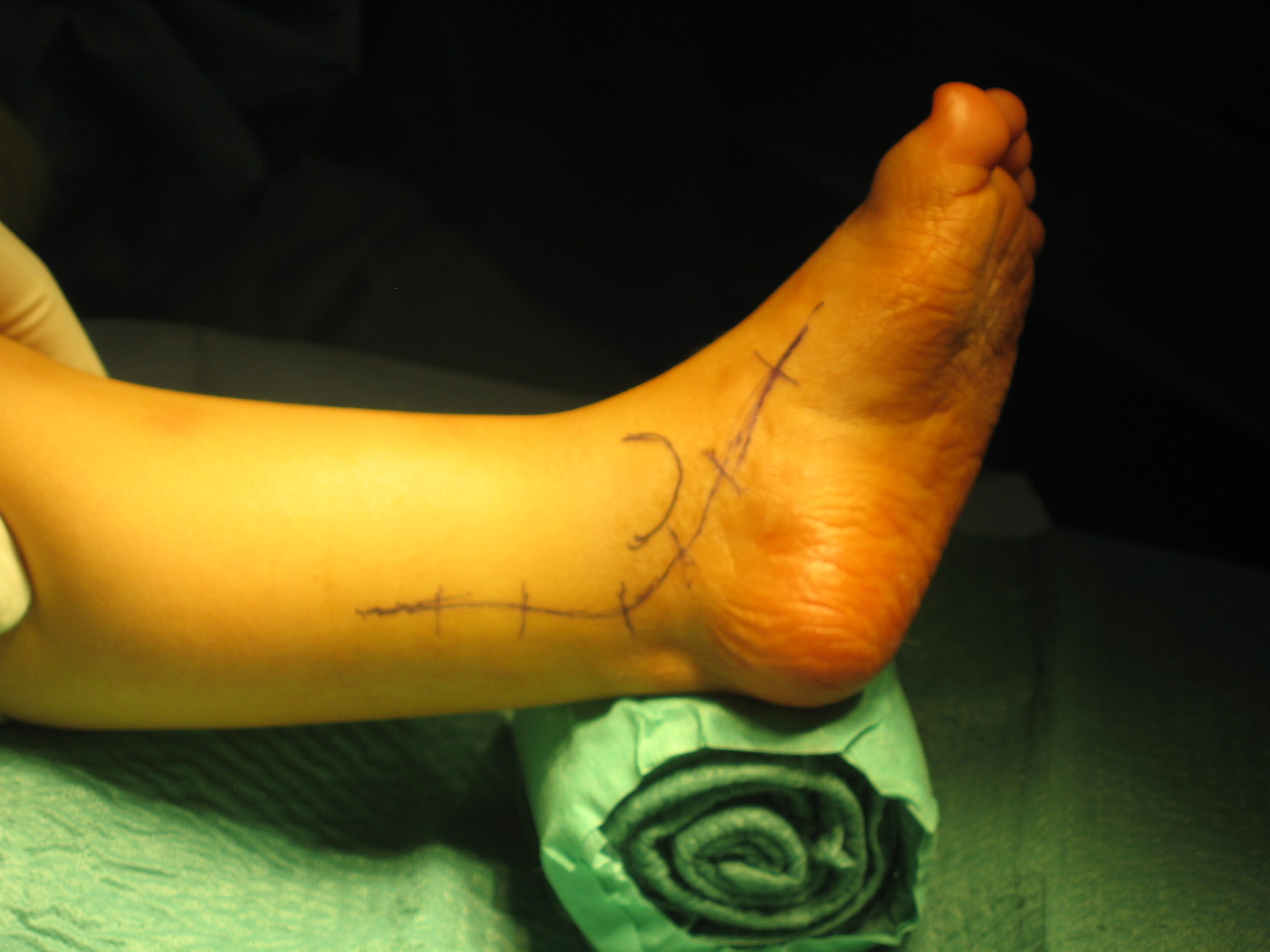 Cas n°1 : Récidive précoce des déformations
14 mois
 Méthode fonctionnelle sans ténotomie
 Pied souple encore réductible
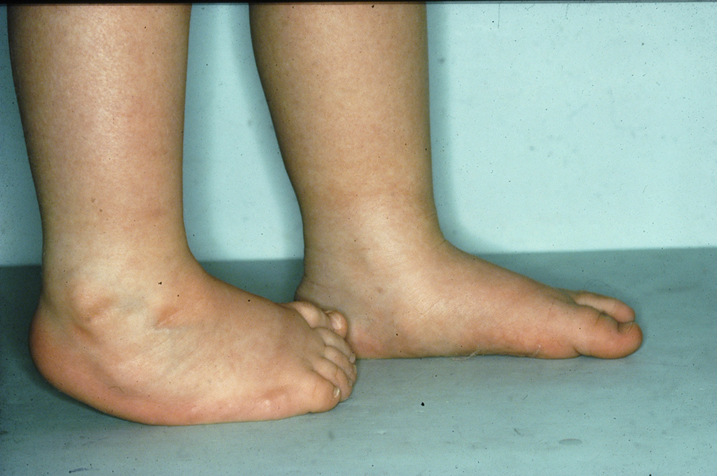 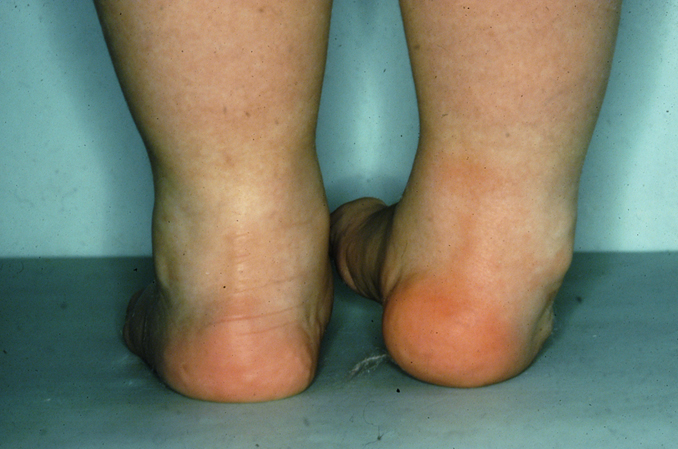 Ténotomie et série de plâtres correcteurs

Si correction obtenue : reprendre rééducation soutenue et appareillage fémoro pédieux

Si défauts persistants : traitement chirurgical avant 2 ans ++++
Cas n°2 : Adduction résiduelle et endorotation
Adduction dynamique à la marche

Marche en rotation interne avec endorotation tibiale
Chirugie de dérotation tibiale  



Transfert du jambier antérieur
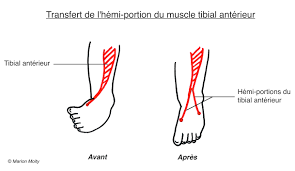 CONCLUSION
Méthode fiable
 Réseau professionnel indispensable orthèses/rééducation/orthopédiste
 Indications de la ténotomie
 Savoir accepter l’échec :  pied parfait à 2 ans!
Merci